Ledning och styrning i Göteborgs stad
Presidieutbildning
Våren 2016
Sammanhangsmarkering
Grundutbildning
Styrelseutbildning inom stadshus AB
Fördjupning avseende ledning och styrning
2
Dagens innehållDel 1: Ledning och styrning
Utbildningen ska fokusera på nämndens/styrelsens arbete med styrning, uppföljning och kontroll:
Inriktning och budget
Riskhantering och intern kontroll
Uppföljning och utveckling

Utbildningen är en fördjupning av tidigare utbildningar och ska på en mer konkret nivå beskriva arbetssätt och metoder för att utföra ovanstående arbete.
3
Utbildningens syfte
Att tillsammans (presidium och förvaltningschef/bolagschef) få möjlighet att reflektera över och prata om lednings- och styrnings- arbetet med särskilt fokus på planering, uppföljning och kontroll
Att få ta del av praktiska rekommendationer och exempel
Att öka intresset för och förmågan att arbeta med styrning, uppföljning och kontroll, vilket i sin tur förväntas bidra till ökad effektivitet och kvalitet i arbetet
4
Ledning och styrning
Jonas Kinnander
Göteborgs Stads styrsystem
VÅRA UTGÅNGSPUNKTER
Invånare
brukare
kunder
Den politiska viljan
Lagar och
författningar
Delarna och helhet i det som sammanfattas som vårt styrsystem
VÅR SYSTEMATIK
F Ö R B Ä T T R A      F Ö L J A  U P P
P L A N E R A         G E N O M F Ö R A
Styrande dokument
Förhållningssätt
Organisation och samordning
Roller och ansvar 
Resurser
VÅRA FÖRUTSÄTTNINGAR
[Speaker Notes: Så här illustrerar vi styrsystemet. Det har tre huvuddelar:

Vår styrning tar sin början i våra utgångspunkter som illustreras av  solstrålarna. Bland dem har  vi lagar och  författningar som vi har att rätta oss efter inom alla områden, vi har den politiska viljan  och menar då beslut som tar form i kommunfullmäktige och nämnder och styrelser. Sist men inte minst har vi våra invånare, brukare och kunder som genom dagliga kontakter med  vår verksamhet påverkar oss.

För att förverkliga utgångspunkterna har vi förutsättningar av olika slag. I bilden illustrerar vi dem i den blågröna grunden som soluret står på. Genom att konkretisera utgångspunkterna i  styrande dokument gör vi dem tillgängliga och kommunicerbara. Som ett komplement till dessa hårda värden har vi våra förhållningssätt som vägleder oss i vårt sätt arbeta. Vi har en organisation och roller och ansvar och vi ger vår organisation resurser för nå målen och utföra sina uppdrag.

Soluret symboliserar det ständigt pågående cykliska arbetet med att planera, genomföra, förbättra och följa upp – den systematik vi använder. Samtidigt som momenten följer på varandra är vår ambition att utvecklas vilket symboliseras av pilen på soluret som pekar uppåt och framåt.]
Lagar och andra författningar
Varför verksamheten regleras
Riksdag och myndigheter visar vägen genom lagar och andra författningar
Kommunalt självstyre en del av denna reglering
Vad som styr oss
Kommunallagen, förvaltningslagen och aktiebolagslagen - grundläggande krav
Speciallagar som gäller för olika verksamhetsområden eller sakfrågor
Hur vi säkerställer efterlevnad
Känna till relevant lagstiftning 
Bevaka förändringar
Hantera och rapportera avvikelser
7
[Speaker Notes: Varför verksamheten regleras
All offentlig makt i Sverige utgår från folket och riksdagen är folkets främsta företrädare. Lagar och andra författningar som stiftas av riksdagen och beslut som fattas av regeringen eller statliga myndigheter styr i mycket vad Göteborgs Stad gör och hur det görs.

Kommunallagen ger kommunen befogenheter som innebär att kommuner själva får ha hand om angelägenheter av allmänt intresse som har anknytning till kommunens område och invånare. 

Vad som styr oss
En stor del av stadens verksamhet styrs av lagstiftning. Grundläggande krav finns i kommunallagen, förvaltningslagen och aktiebolagslagen. Kommunens grunduppdrag beskrivs dessutom i speciallagar, till exempel socialtjänstlagen och skollagen.
Flera av stadens styrande dokument, exempelvis policyer och riktlinjer, beskriver hur vi gemensamt ska beakta lagar och andra författningar.

Hur vi säkerställer efterlevnad
Som chef ansvarar du för att verksamheten bedrivs enligt lagar och andra författningar. Det förväntas att du är införstådd med den lagstiftning som reglerar din verksamhet. I planeringen för nästkommande verksamhetsperiod är det till exempel viktigt att orientera sig i och ta hänsyn till förändringar i lagar och andra författningar.
Avviker något måste du hantera det. Allvarliga avvikelser ska rapporteras, via överordnad chef, till nämnden eller styrelsen.]
Den politiska viljan
Varför vi har den ordning vi har
Kommunerna själva beslutar om sina angelägenheter - göteborgarnas röst förvaltas av de folkvalda politikerna i kommunfullmäktige
Vår ordning hjälper oss att omsätta den politiska viljan 
till god verksamhet för våra invånare, brukare och kunder
Vad vi får till oss
Hur vi omsätter den
Arbetsformer präglade av målstyrning
Nämnder och styrelser värderar och konkretiserar mål och uppdrag 
Tillämpar gemensam systematik
8
[Speaker Notes: Varför har vi den ordning vi har
I Sverige har vi kommunalt självstyre som innebär att kommunerna själva beslutar om sina angelägenheter. Göteborgarnas röst förvaltas av de folkvalda politikerna i kommunfullmäktige. För oss som verkar i Göteborgs Stad är det viktigt att förstå den politiska viljan och hur den omsätts till god verksamhet för våra invånare, brukare och kunder.

Vad vi får till oss
Kommunfullmäktige bestämmer vilka uppdrag nämnder och styrelser ska ha. Det gör de i reglementen, bolagsordningar och ägardirektiv. 
Kommunfullmäktige beslutar om färdriktningen i program och planer. Mål och inriktningar för mandatperioden och ettåriga uppdrag förmedlas i kommunfullmäktiges årliga budget. Kommunfullmäktige fördelar likaså de ekonomiska resurserna i organisationen.
Den politiska viljan förmedlas även genom kommunfullmäktiges, kommunstyrelsens, nämndernas och styrelsernas löpande beslutsfattande.
 
Hur vi omsätter den
Vår styrfilosofi är präglad av idén om målstyrning där kommunövergripande mål och inriktningar anges och där de olika verksamhetsnivåerna självständigt konkretiserar och utför åtgärder för att uppnå dessa, med de medel de har till förfogande.
Nämnderna och styrelserna värderar därför hur de övergripande politiska besluten påverkar den egna verksamheten och bär besluten vidare i egna inriktningsdokument, budgetar och affärsplaner. I din roll som chef är du en viktig länk till att de politiska besluten genomförs i din verksamhet.
För att besluten ska få genomslag i hela verksamheten har staden en gemensamt styrd arbetsgång, en gemensam systematik.]
Den politiska viljans olika beslut
HÅLLBAR STAD – ÖPPEN FÖR VÄRLDEN
[Speaker Notes: Den här bilden visar genom vilka olika beslut vi får till oss den kommunövergripande politiska viljan. 

Nämnderna och styrelserna värderar hur de övergripande politiska besluten påverkar den egna verksamheten och bär besluten vidare i egna inriktningsdokument, budgetar och affärsplaner.]
Invånare, brukare och kunder
Varför vi vägleds och påverkas
Upplever oss varje dag – 
	deras bästa, vårt slutbetyg
Värna rättigheter och inflytande, likvärdig service 
Motverka diskriminering
Vad det innebär 
Söka kunskap om förväntningar, behov och upplevelser
Erbjuda olika former av inflytande för utveckling
Hur vi arbetar 
Inhämta, systematisera och agera på signaler - i den dagliga kontakten och via synpunktshantering, enkäter, fokusgrupper, råd etc
Medborgardialog
10
[Speaker Notes: Varför vi ska vägledas och påverkas
Vi vänder oss  till många olika kategorier av invånare, brukare, kunder. Deras nytta och upplevelser ska vara vägledande för oss när vi utför och utvecklar våra tjänster. De kan bäst beskriva vad de förväntar sig av vår verksamhet och hur de upplever vårt arbete.

Vårt uppdrag vilar på demokratisk grund och vi ska arbeta för lika rättigheter och möjligheter för alla och mot diskriminering där människor och grupper särbehandlas negativt. Oavsett förutsättningar, bakgrund och var i staden man bor, ska människor bli värdigt bemötta och få en god och likvärdig service.

Göteborgarna har rätt till inflytande inför beslut som berör dem och deras rättigheter, både i rollen som kommuninvånare och som brukare.

Vad det innebär
Vi ska aktivt. Det gör vi genom att engagera oss i förväntningar, behov och upplevelser hos dem vi är till för  och aktivt arbeta för att stärka kvalitet, service och bemötande till dem vi är till för. Vi ska därför använda flera former för inflytande så att vi tillsammans med invånarna, brukarna och kunderna kan utvärdera och utveckla oss.

Hur vi möter dem vi är till för
Vi ska ha metoder och forum för att regelbundet samla in och ta emot information, synpunkter och idéer från dem vi är till för. Och vi ska sträva efter att göra detta på flera sätt: från enkätundersökningar där många får möjlighet att uttrycka sina åsikter, till mer riktade forum som till exempel fokusgrupper.
Genom att ha brukar-, anhörig- eller kundråd skapar vi en kontinuerlig form för dialog med dem vi är till för.
Medborgardialog är en del av den politiska styrningen där strukturerad dialog används inför beslut. Det kan både röra beslut i nämnder, beredningar eller i kommunfullmäktige. Respektive nämnd, tar initiativ till dialog med medborgarna i ett särskilt ärende eller i en särskild fråga.]
Styrande dokument
Varför vi har dem
Vägleder en stor organisation att göra rätt saker på rätt sätt
Uttrycker den politiska viljan
Konkretiserar och anpassar lagstiftning och andra författningar
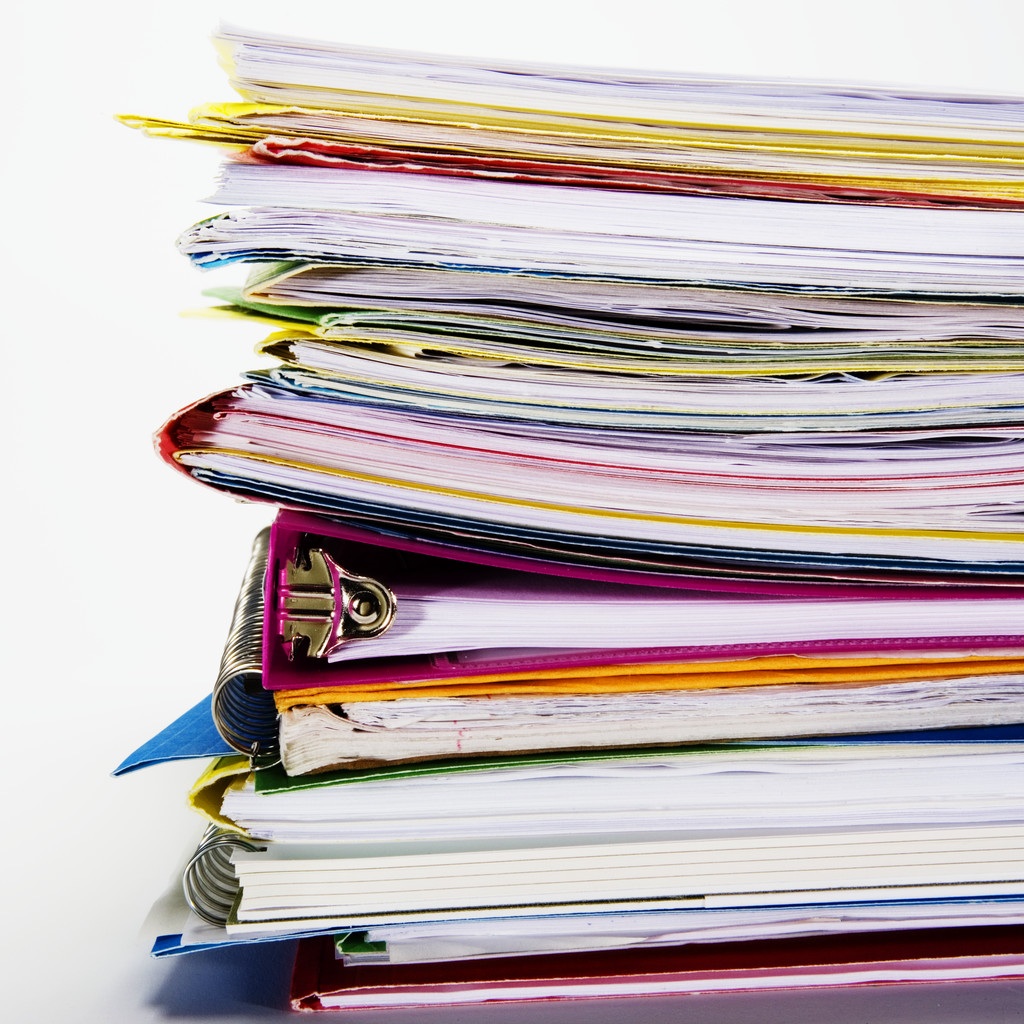 Vad gäller
Kommunfullmäktige beslutar då de riktar sig till fler än en verksamhet, vid frågor av större vikt eller principiell karaktär
Nämnder och styrelser kan besluta om egna men ej för områden som redan täcks av kommunfullmäktige
11
[Speaker Notes: Varför vi har dem
Göteborgs Stad är en stor organisation. För att verksamheterna ska göra rätt saker på rätt sätt, har staden dokument som anger vad vi ska göra, vem som ska göra det och i vissa fall hur vi ska göra. Styrande dokument är samlingsbegreppet för dessa dokument.
Våra politiker har möjlighet att genom styrande dokument beskriva hur de vill förverkliga den politiska viljan. Dokumenten gör det tydligt både för oss själva och för invånare, brukare och kunder, leverantörer, samarbetspartners och andra intressenter vad som förväntas av oss när vi utför våra uppdrag. De är också ett sätt att utkräva ansvar när vi inte arbetar i enlighet med vad som är beslutat.

Vad gäller för dokumenten
Inom Göteborgs Stad gäller, utöver lagar och andra författningar, de styrande dokument som beslutas av kommunfullmäktige och
kommunstyrelsen. Dokumenten kan vara riktade till en enskild nämnd
eller styrelse, gälla flera eller samtliga.
Huvudregeln är att styrande dokument som gäller för fler än en nämnd eller styrelse ska beslutas av kommunfullmäktige. Även styrande dokument av större vikt eller principiell art ska beslutas av fullmäktige. Kommunfullmäktige har dock möjlighet att delegera vidare i organisationen.
Därutöver beslutar nämnder, styrelser och stiftelser om egna styrande dokument för sin verksamhet. De kan dock inte ta beslut om egna dokument som redan är reglerade av kommunfullmäktige eller kommunstyrelsen.]
Styrande dokument
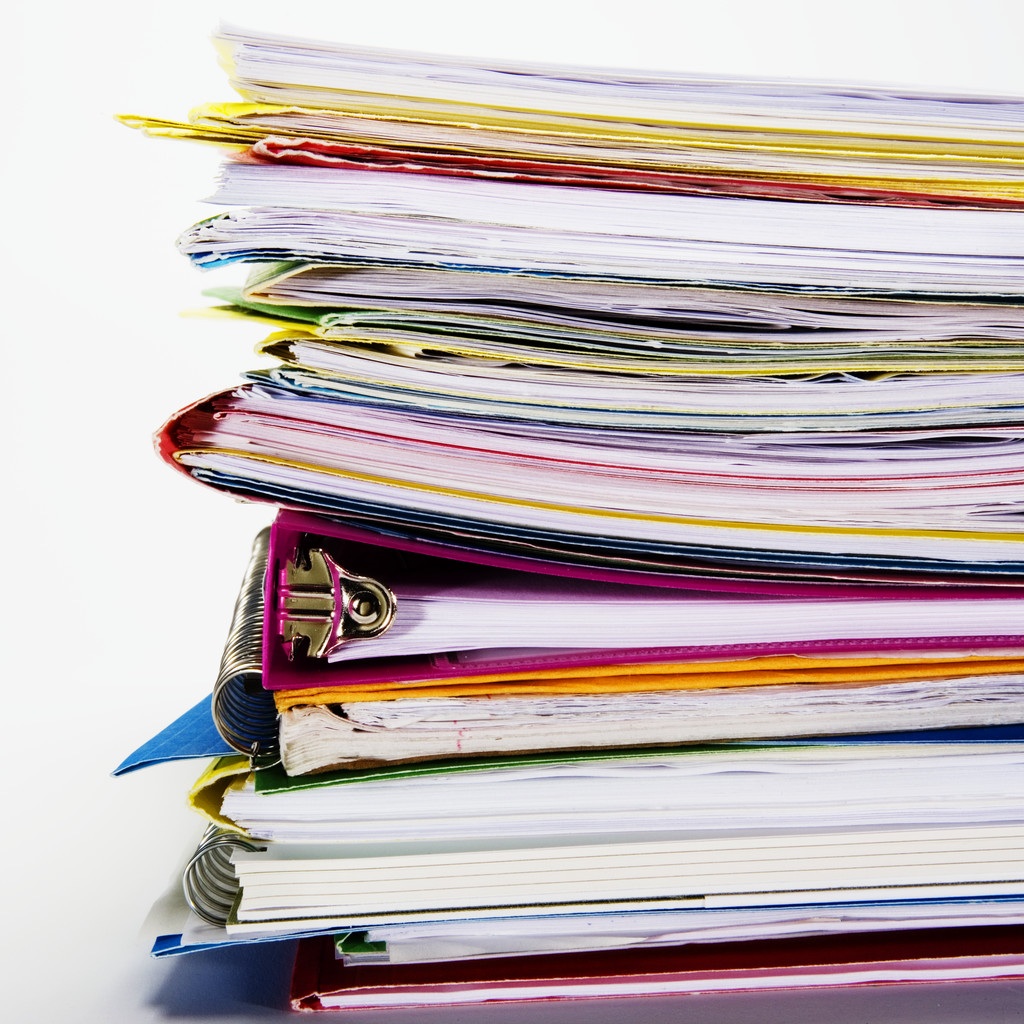 Hur de styr och benämns
Dokument som uttrycker verksamhetens syfte, uppdrag och vad vi ska åstadkomma:
 Reglementen, bolagsordningar och ägardirektiv – grunduppdrag
 Kommunfullmäktiges årliga budget – utveckling under året eller mandatperiod
Dokument som anger vart vi ska och vägen dit
 Vision – önskvärt framtida tillstånd
 Program – vad ska uppnås inom ett område på längre sikt
 Plan – konkreta åtgärder
Dokument som uttrycker hur vi ska förhålla oss inom olika områden
 Policy  - principer för agerande
 Riktlinjer - konkretiserar policyn
 Regler - mer detaljerade
[Speaker Notes: Hur de styr och benämns
Göteborgs Stad har många styrande dokument med olika syften. Hur vi benämner dokumenten styrs i Regler för styrande dokument.

Vi har dokument som beskriver vad vår verksamhet har för syfte och vad vi ska åstadkomma:
 Reglementen, bolagsordningar och ägardirektiv är riktade dokument som beskriver en nämnds eller en styrelses grunduppdrag.
 Kommunfullmäktiges årliga budget uttrycker inom vilka områden man vill se särskild utveckling och anger prioriterade mål, inriktningar och uppdrag för stadens verksamheter. Budgeten är det överordnade styrande dokumentet i förhållande till andra styrande dokument som kommunfullmäktige beslutar om. Andra styrande dokument har till uppgift att stödja budgeten.

Det finns dokument av karaktär färdriktningsdokument som visar oss vägen och anger vart vi ska. Tillsammans med kommunfullmäktiges budget, reglementen, bolagsordningar och ägardirektiv är de grunden för planeringen av verksamheten:
 Vision talar om ett önskvärt framtida tillstånd.
 Program beskriver vad som ska uppnås inom ett visst område.
 Plan är ett relativt uttömmande dokument som innehåller konkreta åtgärder och eventuellt mål inom ett område. Den kan utgöra en konkretisering av ett beslutat program.

Vi har styrande dokument som visar hur vi ska förhålla oss inom olika områden:
 Policy anger principer som ska ge vägledning inom ett område och är ett stöd till stadens olika verksamheter i det dagliga arbetet.
 Riktlinjer konkretiserar policyn och beskriver hur något ska göras för att vi ska agera korrekt. Avsteg från riktlinjer och policyer ska dokumenteras och beslutas i den egna nämnden eller styrelsen.
 Regler anger mer i detalj vad som gäller inom ett visst område. Avsteg från stadenövergripande regler får enbart göras om kommunstyrelsen eller kommunfullmäktige beslutar så.]
Organisation och samordning
Hur uppdrag och ansvar är fördelade
Kommunfullmäktige högsta beslutande organ
Kommunstyrelsen leder och samordnar
Koncernbolag ansvarar för ägarstyrning genom dialog
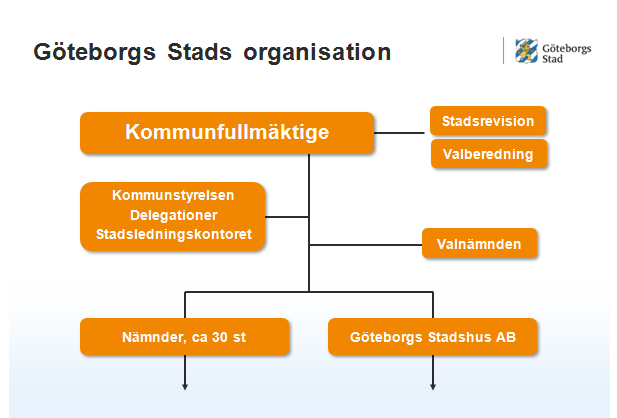 13
[Speaker Notes: Hur uppdrag och ansvar är fördelade

Klicka på den lilla symbolen och se stödtext till nästa bild.]
Göteborgs Stads organisation
Kommunfullmäktige
Valberedning
Stadsrevision
Kommunstyrelsen
Valnämnden
Nämnder, ca 30 st
Göteborgs Stadshus AB
Roller och ansvar
Varför vi klargör ansvar
För att förverkliga mål och uppdrag behöver vi klargöra ansvar och 
roller och hur de ska samverka
Vad vi fördelar
Uppdrag, ansvar och befogenheter 
	fördelas på olika roller
Formell fördelning mellan olika 
	ledningsnivåer styrs via delegation
Hur vi agerar i våra roller
Politikerrollen
Tjänstemannarollen
Chefsrollen
Medarbetarrollen
Hur vi samarbetar
Politiker och tjänstemän 
ska samarbeta löpande särskilt
inför beslut 
i planering av verksamheten
vid uppföljning
15
[Speaker Notes: Varför vi klargör ansvar - För att förverkliga mål och uppdrag som våra organisationer har, behöver vi klargöra ansvar och roller och hur de ska samverka för att styrningen ska fungera effektivt.
Vad vi fördelar -Vi fördelar uppdrag, ansvar och befogenheter på olika roller. Den formella fördelningen av ansvar mellan olika ledningsnivåer styrs via delegation.
Hur vi agerar i våra olika roller - I vår styrningen som steg för steg gör visioner och övergripande mål till verklighet, är politiker- och tjänstemannarollen samt chefsrollen och medarbetarrollen centrala.
POLITIKERROLLEN - Våra politiker beslutar om vad vår verksamhet ska åstadkomma. Årligen beslutar de om verksamhetens inriktning och finansiering. Under året utövar de styrning genom att utifrån vår uppföljning och rapportering, korrigera och komplettera sina mål och intentioner.
TJÄNSTEMANNAROLLEN - Som tjänstemän ansvarar vi för att verkställa lagens intentioner och de politiska besluten. Vi ska också analysera och leverera underlag till politikerna inför eller efter beslut för att återkoppla resultat och effekter.
CHEFSROLLEN - Chefsrollen är länken mellan de politiskt givna uppdragen och det faktiska genomförandet. Med politikens intentioner och invånare, brukare och kunder i fokus, ligger i rollen att ”staka ut vägen” i planer, värdera resultat, ompröva och korrigera. Som chef i Göteborgs Stad är det viktigt att se den egna verksamhetens betydelse för staden i stort och kommunicera detta vidare organisationen.
Som chef har du ansvar för verksamhet, ekonomi och personal. I personalansvaret ingår ansvar för arbetsmiljön. 
Som chefer är det viktigt att styra hur vi åstadkommer önskvärt resultat. Våra arbetssätt ska vara korrekta i enlighet med lagar, policyer och motsvarande.
MEDARROLLEN - Som medarbetare förverkligar vi i vårt arbete den politiska viljan och våra lagstyrda uppdrag . Medarbetaren ska ta ansvar genom att följa regelverk, policys och förhållningssätt. 
Hur vi samarbetar Samspelet mellan politiker och tjänstemän eller mellan chefer och medarbetare på olika organisatoriska nivåer, sker löpande men ska ske inför beslut, i planering av verksamheten och uppföljning.
I Göteborgs Stad ska vi sträva efter att våra sätt att mötas och samarbetet karaktäriseras av dialog. Det ska finnas utrymme för ömsesidigt utbyte av information och synpunkter för att öka förståelse mellan parter och för de frågor vi möts kring. Det innebär inte att måste vara total enighet i alla beslut.  
Hur arbetsgivare och fack samarbetar De fackliga organisationerna och arbetsgivaren ska samarbeta i olika grupper där frågor om medbestämmande och arbetsmiljö behandlas. Den här typen av samarbete benämner vi samverkan.]
Styrnivåer
Kommunfullmäktige (KF)
Vision, mål, inriktning, uppdrag, program, planer, finansiering, verksamhetsvolym och ekonomiska ramar
Kommunstyrelsen (KS)Ledning och samordning, uppsikt, ekonomisk förvaltning, verkställa KF:s beslut
Stadshus AB
Utöva aktiv ägarstyrning
Nämnd
Omvärldsanalys område
Strategier
Verksamhetens grunduppdrag
Resultatmål
Bolagsstyrelse
Omvärldsanalys bransch
Strategier
Affärsidé
Resultatmål
Nämnd/Bolagsstyrelse
Bolagsledning
Leder och styr den operativa verksamheten
Förvaltningsledning
Leder och styr den operativa verksamheten
Förvaltnings-/bolagsledning
16
[Speaker Notes: Har försökt att göra om bilden så att vi får med både uppdrag och roll i styrningen]
Målstyrningen
Kommunfullmäktige (KF)
Kommunstyrelsen (KS)
Vår styrfilosofi är präglad av idén om målstyrning där kommunövergripande mål och inriktningar anges och där de olika verksamhetsnivåerna självständigt konkretiserar och utför åtgärder för att uppnå dessa, med de medel de har till förfogande
Värderings-styrning
Nämnd/Bolagsstyrelse
Lagstyrning
Regelstyrning
Göteborgs Stads organisation
Kommunfullmäktige
Valberedning
Stadsrevision
Kommunstyrelsen
Valnämnden
Dialog
Dialog
Nämnder, ca 30 st
Göteborgs Stadshus AB
Dialog
Styrelser i moderbolag/interna
Dialog
Nämndsdialoger
Ägardialoger
Verksamhetsdialoger
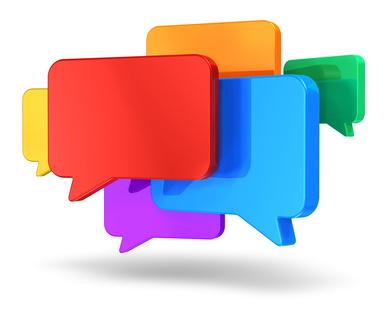 19
[Speaker Notes: Denna bild skulle behövas göras mer kommunikativ]
Nämnders och styrelsers ansvar och uppdrag
Reglementen för nämnder och kommunstyrelse
Bolagsordning och ägardirektiv
Kommunallag
Aktiebolagslag
Kommunfullmäktiges årliga budget
Riktlinjer och direktiv för Göteborgs stads bolag
Regler för budget och uppföljning
Riktlinjer för intern kontroll inom 
   Göteborgs Stad
20
Nämnder och styrelsers ansvar
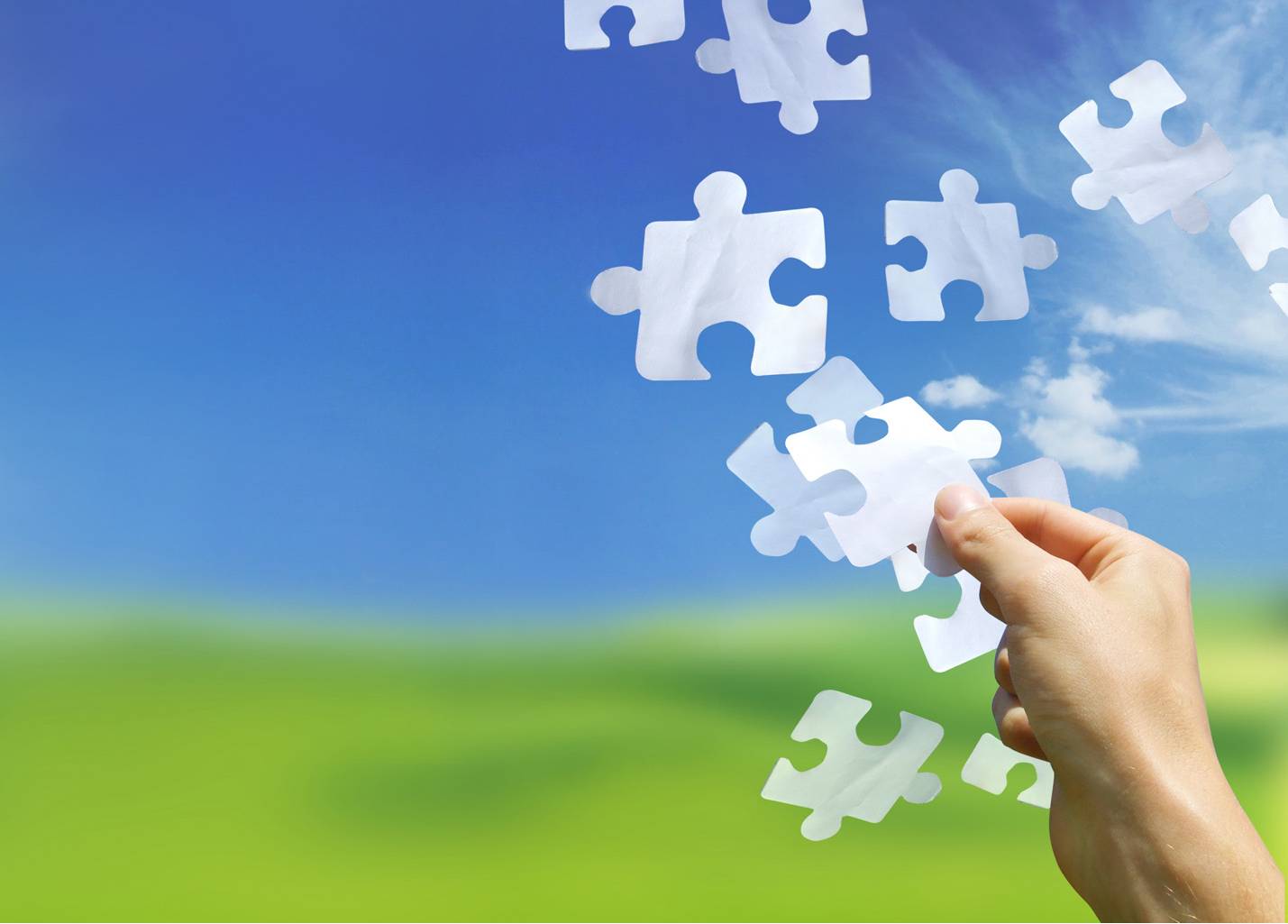 Styra 
Följa upp
Kontrollera 
Åtgärda
21
[Speaker Notes: Denna bild behöver göras mer tilltalande]
Ansvar för styrning uppföljning och kontroll
Fullgöra det fullmäktige har beslutat
Mål, riktlinjer, omfattning och kvalitet för verksamheten
Tillsätta Förvaltningschef/VD
Ändamålsenlig och tydlig organisation
Ändamålsenliga system och en gynnsam kultur för styrning, uppföljning, kontroll och utveckling av verksamheten (riskbaserad) 
Agerar på förändring (aktivitetsansvar)
Ärenden av principiell beskaffenhet
Samråd med andra nämnder, bolag och organisationer
22
[Speaker Notes: Fundera gärna på om denna bild blir tydlig och tillräcklig min är lite tveksam om jag blandar för mycket olika saker. Skulle kunna fördelas på fler bilder ?]
Vad nämnder och styrelsers verksamhet ska genomsyras av
Fokus på kvalitet för dem verksamheten riktar sig till och effektiva arbetsformer för att utföra uppdragen 	
Demokratisk grundsyn, principer om mänskliga rättigheter och mot diskriminering. 	
Demokratisk delaktighet och inflytande 	
Hållbar utveckling 	
Värna ett hela-staden-perspektiv
23
[Speaker Notes: Detta kommer från reglementet del 1]
Ordföranden och presidiers ansvar
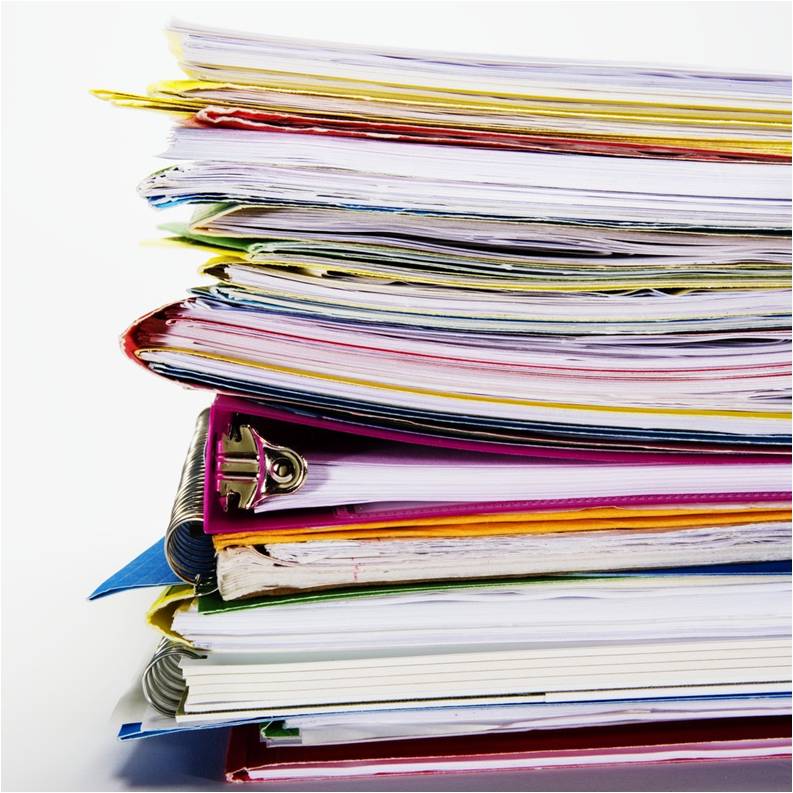 Ordföranden
Leder nämnden och styrelsens arbete
Bevaka att nämndens beslut verkställs
Presidium
Biträder ordföranden vid fullgörandet av hens uppgifter
Uppdrag delegerade från nämnden
24
FD/VD
Sköta den löpande driften
Ansvar för att ge förutsättningar för nämnden och styrelsen att kunna ta sitt ansvar

Regleras i instruktionen för Förvaltningschef och VD
25
Förhållningssätt och agerande
Varför en gemensam anda
Förtroende är viktigt men sårbart
Enhetligt agerande trots många olika verksamheter
Hjälp att göra rätt ”utan styrande dokument”
Vad som ska prägla oss
Gemensam utfästelse för hur vi ska jobba tillsammans 
och för dem vi är till för
Hur vi omsätter dem
Inarbetade i gemensamma verktyg för rekrytering och introduktion 
av nya chefer, medarbetarenkäter, utvecklings- och lönesamtal
26
[Speaker Notes: Varför en gemensam anda
Hur vi agerar när vi möter göteborgarna men också varandra inom organisationen bygger eller raserar förtroende på ett ögonblick. Det vi gör här och nu påverkar för lång tid framöver. Dessutom ser invånare, brukare och kunder oss som en organisation. Men vi är många och våra verksamheter är olika och vi behöver stöd att göra rätt och agera enhetligt.

Därför handlar inte bara styrningen om vad vi ska åstadkomma och hur vi ska gå tillväga, utan på vilket sätt vi uppträder när vi gör det.

Vad som ska prägla oss
Det ska vara en självklarhet för oss att vara korrekta genom att följa regelverk, vara opartiska och agera med god moral. Vi har ett uppdrag som vilar på demokratisk grund och utgår från allas lika rättigheter och möjligheter. Därför ska vi agera så att invånare, brukare och kunder, oavsett förutsättningar, bakgrund och var i staden man bor, ska människor bemötas värdigt och få en god och likvärdig service.

Vår information och kommunikation är en grundförutsättning för att göteborgarna ska kunna ta tillvara sina demokratiska rättigheter och använda, påverka och utveckla kommunens tjänster. Vi ska därför vara aktiva och tidigt och öppet berätta vad vi planerar, vad vi gör och dessutom verka för dialog och inflytande.

Som vägledning för hur vi ska agera har staden tagit fram fyra förhållningssätt (se nästa bild). De ska vägleda oss när vi arbetar tillsammans för dem vi är till för.

Hur vi omsätter i praktiken
I vårt ledarskap ska vi skapa förutsättningar för medarbetarna att agera på ett sätt som stämmer med det vi har bestämt. Det gör du som chef framförallt i dialog med dina medarbetare. Försäkra dig om att de känner till och förstår policies och ledstjärnor, och framförallt, diskutera hur ni i era uppdrag och arbetsformer bäst kan levandegöra dem.

Ett av de bästa sätten att skapa en god arbetsplatskultur är att du som chef genom ditt eget uppträdande i vardagen visar vägen. Vår medarbetar- och arbetsmiljöpolicy säger därför på att vi ska agera som förebilder och föredömen. 

De fyra förhållningssätten ska ingå som en del i planeringen på alla nivåer och även följas upp. De är därför inarbetade i gemensamma verktyg som nulägesanalys, likabehandlingsplaner, rekrytering och introduktion av nya chefer, medarbetarenkäter, utvecklings- och lönesamtal.

Information och kommunikation är utpekad som en prioriterad uppgift i staden. Både anställda och politiker ska beakta informationsaspekten i sitt arbete. Som chef ska du, liksom dina medarbetare i löpande arbete, i särskilda uppdrag, och inför beslut, säkerställa att kommunicera det som är viktigt. Till stöd har vi en kommunikationsprocess.]
Kultur- socialt överförda beteendemönster
Inte det vi skriver ner utan det vi gör. Hur vi beter oss.
Öppenhet, transparens
Respekt för varandra
Kontrollmiljö
Tone of the top
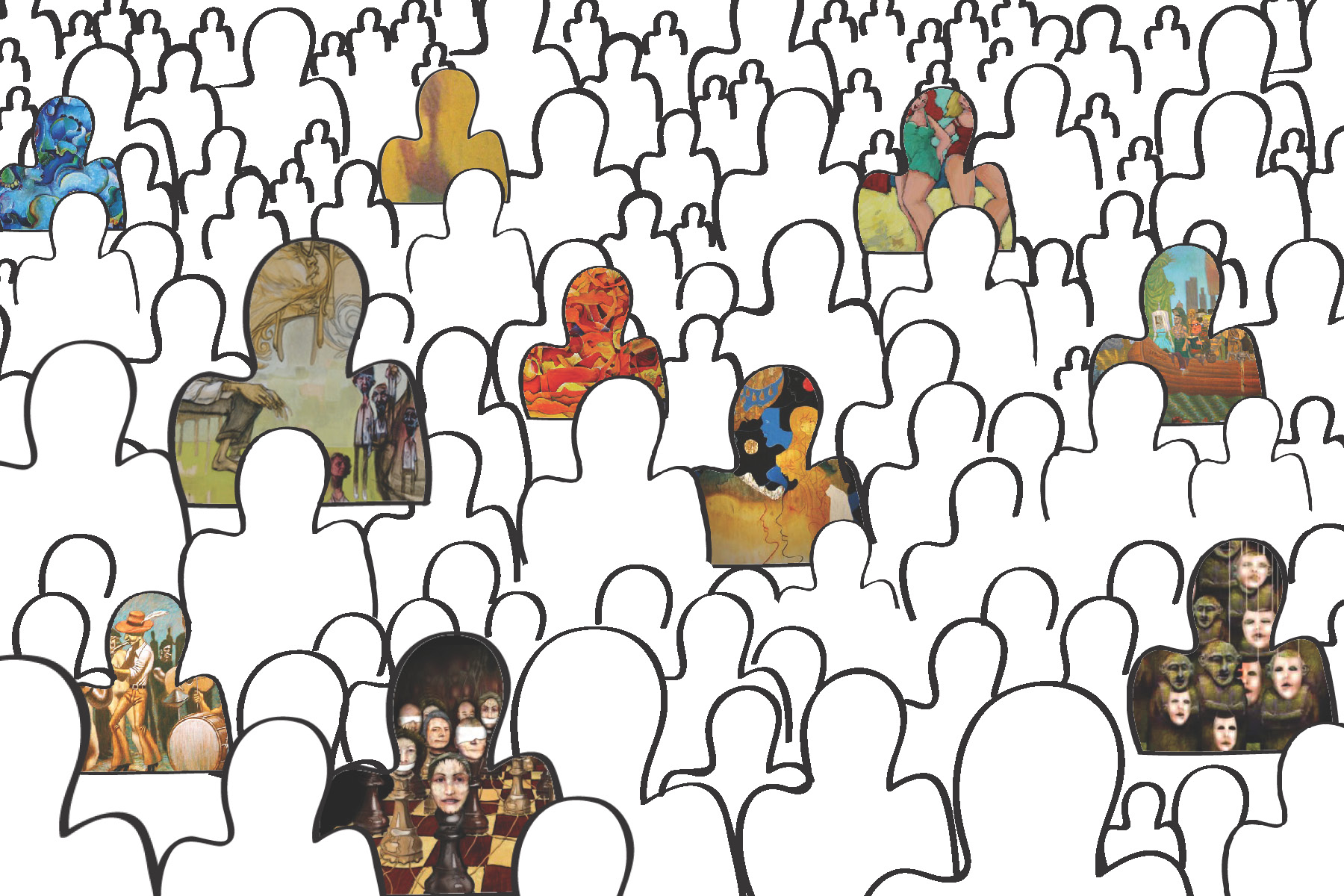 27
[Speaker Notes: Här skulle jag behöva hjälp med en bild och en bättre beskrivning av kultur]
Kultur, struktur och systematik
STRUKTUR
SYSTEMATIK
SYSTEMATIK
KULTUR
28
Bikupa
Hur agerar ni för att påverka/styra kulturen?
- Hur ser ni på era förutsättningar att påverka/styra den?
Vår systematik
Jonas Kinnander
Vår systematik
Varför gemensam systematik
Många delar ska tas om hand i styrningen och hållas ihop som en röd tråd 
genom vår organisations olika nivåer
Med ett likartat och systematiskt arbetssätt över staden har vi bättre 
förutsättningar att få alla delar på plats
Vad vill vi åstadkomma
Inte bara förvalta det vi är satta att göra utan sträva efter att utveckla
verksamheten till det bättre
Använda PDSA-metodiken för att hålla en konsekvent röd tråd
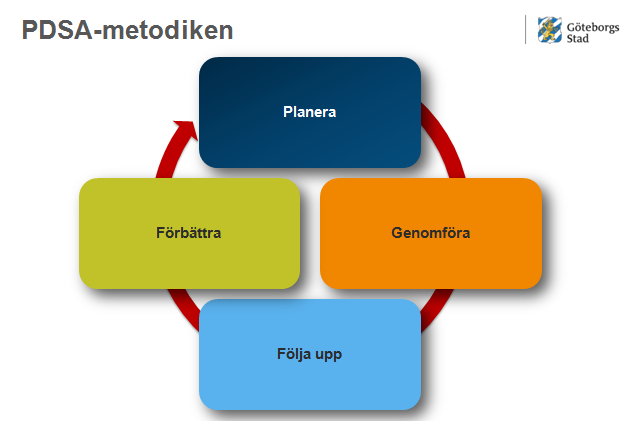 31
[Speaker Notes: Varför gemensam systematik
Vi ska göra rätt sak, på rätt sätt och med de resurser vi förfogar över. Det är många delar som ska tas om hand i styrningen och hållas ihop som en röd tråd genom vår organisations olika nivåer. Vårt uppdrag ska utföras, lagar och andra författningar ska följas. De lång- och kortsiktiga politiska besluten ska bli verklighet och våra tjänster och dess kvalitet ska utvecklas för att tillgodose rättigheter och behov för dem vi är till för.
Vi behöver också arbeta tillsammans över organisatoriska gränser för göteborgarnas nytta. Med ett likartat och systematiskt arbetssätt över staden har vi bättre förutsättningar att få alla delar på plats.

Vad vill vi åstadkomma
I vår styrning ska vi inte bara förvalta det vi är satta att göra utan sträva efter att utveckla verksamheten till det bättre. I staden använder vi den etablerade PDSA-metodiken som förebild för att hålla en konsekvent röd tråd från planering till utveckling. Klicka på infogade bilden och se stödtext.]
Göteborgs stads systematik- bygger på PDSA-metodiken
32
Planering
Helen Torstensson
Nämnd och styrelsers ansvar - enligt budget 2016
Att utifrån KF:s budget utarbeta och besluta om ett inriktningsdokument för den egna budgeten/affärsplanen
Nämnd/styrelse ska  i första hand  bryta ner fullmäktiges mål och inriktningar och anpassa dem till sina verksamheter. 
Därefter kan nämnd/styrelse göra egna prioriteringar och formuleringar utifrån den egna verksamhetens unika nuläge och förutsättningar
Det ska framgå hur målen ska uppnås och vilka processägare man ska samarbeta med
Ansvaret för inriktningsdokumentet kan inte delegeras
Utifrån mål och inriktning utarbetar förvaltningen/bolaget en budget
I budgeten ska inriktningar och mål omsättas i konkreta och kvantifierbara mål och beskriva hur  de ska nås.
Budgeten ska även beskriva hur samverkan med processägare och förvaltningar/bolags  ska gå till
Planerings-, budget- och uppföljningsprocessen
CENTRAL NIVÅ
Långsiktiga planerings-underlag
Budget-
underlag
Politisk budget-beredning/ 
Budget-beslut
Plan för uppfölj-nings-arbetet
Uppfölj-nings-rapport-ering
Åtgärder 
m a a resultat och slutsatser
LOKAL NIVÅ
Nuläges-analys
Bedömning och prioritering
Budget/
Verksam-hetsplan
Uppföljning
 och rapportering
Åtgärder 
m a a resultat och slutsatser
35
HÅLLBAR STAD – ÖPPEN FÖR VÄRLDEN
[Speaker Notes: Hur vi arbetar
Vår systematik drivs genom att du som chef tar initiativ till och beslut i de olika momenten, och bevakar att det finns en röd tråd från planering, genomförande, uppföljning och förbättring. I de efterföljande avsnitten förklaras respektive moment mer fördjupat.
Dialogen har en viktig funktion i systematikens alla moment. Den bör föras med politikerna och mellan tjänstemän på alla nivåer. I planeringen behöver vi tillsammans besvara frågor som "Var står vi idag?" och "Vad ska vi åstadkomma under perioden?”. Det är särskilt viktigt att vi har samma bild av innebörden i de politiska intentionerna så att vi kan konkretisera dem genom organisationens alla nivåer.
I genomförandet stämmer vi av att arbetet löper som vi har tänkt och korrigerar om det inte fungerar. I uppföljningen analyserar vi tillsammans hur väl vi har lyckats och reflekterar över vad vi behöver göra bättre. I förbättringsarbetet behöver vi gemensamt bedöma om våra insatser får den effekt vi tänkt oss och korrigera om vi behöver.
I momenten ska vi också sträva efter invånares, brukares, kunders och medarbetares delaktighet och inflytande. Så är till exempel medarbetarnas delaktighet viktig för en god planering av hur vi når mål och arbetar effektivt tillsammans. Medborgare, brukare och kunder är viktiga parter i det systematiska förbättringsarbetet.
I vår systematiska styrning är det också viktigt att vi dokumenterar för att komma ihåg, sprida och ha som underlag för att analysera och lära. Och att vi kommunicerar för att förankra och engagera.]
Övergripande årsplanering
Inriktnings-dokument
Budget- beslut
Budget Göteborgs Stad
Boksluts-konferens
Budget-förslag
Budget-konferens
Budget-dialog
Dialog mål och ramar
UR 1
Årsrapport
UR 3
UR 2
Löpande chefsmöten
36
så styrs Göteborg
Bokslutskonferens/budgetkonferens
37
HÅLLBAR STAD – ÖPPEN FÖR VÄRLDEN
Nominering till inriktningsdokument
Slutsatser ifrån uppföljningsrapporter och analyser
Slutsatser ifrån boksluts-/budgetkonferens
Slutsatser ifrån genomgång av grunduppdrag, KF:s budget och program/planer som man berörs av
Sammanfattning av ovanstående- vad bör vi lyfta fram i inriktningsdokumentet?
38
HÅLLBAR STAD – ÖPPEN FÖR VÄRLDEN
Vad ska beaktas när inriktningen fastställs?
39
HÅLLBAR STAD – ÖPPEN FÖR VÄRLDEN
Styrningen av verksamheten- spänner över ett brett register
KF:s budget
Löpande beslut
Utveckling år/mandatperiod
Program
Planer
Långsiktig inriktning
Reglemente
Ägardirektiv
Bolagsordning
Lagstiftning
Reglerande
dokument
Verksamhetens grunduppdrag
40
Olika begrepp i KF:s budget
41
HÅLLBAR STAD – ÖPPEN FÖR VÄRLDEN
Värdering av KF:s budgetmål
Viktigt att prioriteraför ökat fokus i verksamhet
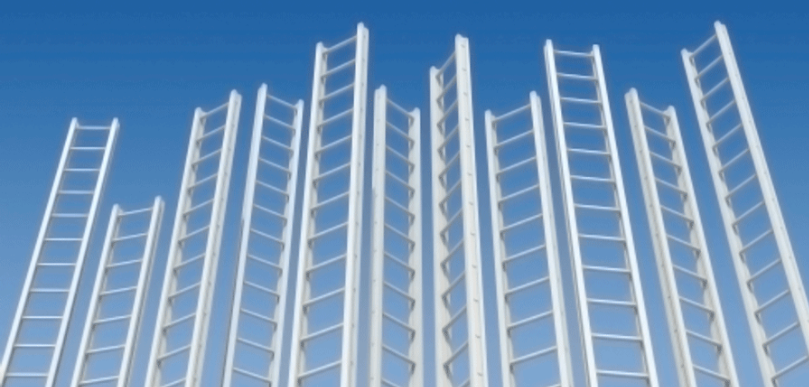 43
HÅLLBAR STAD – ÖPPEN FÖR VÄRLDEN
Från mål till resultat
Resultat
Volym
(antal/innehåll)
 Kostnad
Förändring som orsakats av prestationen
Måluppfyllelse
Prestationens kvalitet
Vad innebär att bryta ner?
Att bryta ner ett mål kan både betyda att man på nämnd‐ och styrelsenivå omformulerar eller delar upp målet i flera mål anpassat till verksamheten eller att det behålls intakt på denna nivå och bryts ner och anpassas på lägre nivåer i organisationen.
Möjligheten att mäta måluppfyllelse är starkt beroende av att målen konkretiseras och blir uppföljningsbara.
   S – specifika, det vill säga avgränsade och tydligaM – mätbara för att vi ska kunna följa upp A – accepterade av såväl medarbetare som cheferR – realistiska och möjliga att nåT – tidssatta när de ska vara uppfyllda ochA – ansvarssatta, vem som är ansvarig för att så sker
45
HÅLLBAR STAD – ÖPPEN FÖR VÄRLDEN
Vad bör ett inriktningsdokument  innehålla
Sammanfattning
Dokumentets roll och hur man ska förhålla sig till det
De övergripande prioriteringarna

Vision och förhållningssätt
Nämndens/styrelsen vision och förhållningssätt utifrån ett medborgarperspektiv

Inriktningar och prioriterade mål
Vilka frågor som är viktigast och hur vi ska arbeta med/förhålla oss till dessa

Uppdrag till FC/BC
Vad som förväntas tillbaka till nämnden/styrelsen i form av:
Förslag till budget med HUR man ska arbeta för måluppfyllelse
Hur man ska arbeta med eventuellt  processägarskapet
Hur man ska arbeta med samverkan
Hur man ska följa upp och återrapportera till N/S
46
HÅLLBAR STAD – ÖPPEN FÖR VÄRLDEN
Analys av nuläget för att kunna prioritera
Analysen av nuläget görs både av F/B internt och faktorer som påverkar verksamheten (omvärlds- , framtidsaspekter)
Som ”input” i nulägesanalysen kan följande delar användas:
Uppföljningsrapporter från bolaget/förvaltningen (årsrapport)
Budgetförutsättningar
Fördjupade analyser inom väsentliga områden, t.ex. resurskartläggningar
Omvärldsanalyser
Analys brukares/invänares/kunders behov - likabehandling
Nulägesanalysen kan sammanfattas i en SWOT-analys där de viktigaste faktorerna som påverkar verksamheten beskrivs
S = Styrkor (interna)
W = Svagheter (interna)
O = Möjligheter (omvärld)
T = Hot (omvärld)
47
HÅLLBAR STAD – ÖPPEN FÖR VÄRLDEN
Rollfördelningen i budgetarbetet
Politiker:  VAD-frågor
N/S vision och förhållningssätt
N/S inriktningar, mål och uppdrag
Ur ett medborgar/invånarperspektiv

Tjänstemän:  HUR-frågor
Organisationens vision, förhållningssätt, strategier
Resursfördelning/budget
Resultatmål och indikatorer
Arbetssätt och åtgärder/aktiviteter
48
HÅLLBAR STAD – ÖPPEN FÖR VÄRLDEN
Budgetens innehåll
Budgeten är tillika förvaltningens/bolagets övergripande förvaltningsplan/affärsplan
Denna innehåller:
Resursfördelning/ekonomisk budget på en övergripande nivå
Hur F/B ska arbeta vidare utifrån inriktningsdokumentet(strategier, resultatmål, nyckeltal och övergripande åtgärder)
Hur F/B ska arbeta i samverkan med processägare
Hur F/B ska följa upp och återrapportera till N/S (beskrivs mer detaljerat i en egen plan)
49
HÅLLBAR STAD – ÖPPEN FÖR VÄRLDEN
Olika begrepp i nämnds/styrelses budget
50
HÅLLBAR STAD – ÖPPEN FÖR VÄRLDEN
Tidsperspektiv 2-4 år
Tidsperspektiv 6 mån - 1 år
Tidsperspektiv 
1mån – 6mån
Ex mål och indikatorer olika nivåer
Mål: 				Det hållbara resandet ska öka					
Stadenövergripande indikator:	Koldioxidutsläpp från biltrafik
					Antalet kommuninvånare som utnyttjar 
					kollektivtrafiken
					Framkomlighet för kollektivtrafik
						

Mål på nämnd/styrelsenivå:		Biltrafiken ska minska till förmån för kollektivtrafik, gång och cykel			
Indikator 				Restid kollektivtrafik
					Storlek på trafiknät
					Antalet bilpooler
		

Avdelning/sektor/område:		Kartlägga områden med behov av bilpooler
					Start: 2016-01-01, Slut :2016-06-30
					Ansvarig: Olle Olsson
Mått /indikatorer			Antal identifierade områden 
					med behov av bilpool
Övergripande årsplanering 
– glöm inte dialogen!
Inriktnings-dokument
Budget- beslut
Budget Göteborgs Stad
Boksluts-konferens
Budget-förslag
Budget-konferens
Budget-dialog
Dialog mål och ramar
UR 1
Årsrapport
UR 3
UR 2
Löpande chefsmöten
52
så styrs Göteborg
Övning
Riskhantering och intern kontroll
Anna Lycke Börjesson 
Annika Forsgren
Vad säger stadens riktlinjer?
Nämnd/styrelse ska inom såväl de (ramar), mål och regler som fastställs av kommunfullmäktige som gällande lagstiftning, bedriva en god och effektiv verksamhet
Nämnd/styrelse har ansvaret för den interna kontrollen inom respektive verksamhetsområde
Varje nämnd/styrelse har en skyldighet att styra och löpande följa upp det interna kontrollsystemet i sitt verksamhetsområde 
Riskbedömningar
Intern kontrollplan
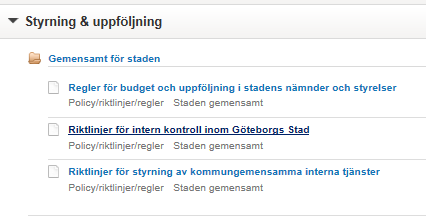 55
HÅLLBAR STAD – ÖPPEN FÖR VÄRLDEN
[Speaker Notes: Regler för budget och uppföljning

Regler för budget och uppföljning anger nämnders och bolagsstyrelsers ansvar i det arbete som ska ske inom ramen för budget- och uppföljningsprocessen. Med budget- och uppföljningsprocessen avses planering och uppföljning av samtliga delar av verksamheten utifrån alla relevanta perspektiv och således inte enbart de strikt ekonomiska frågorna. 

Riktlinjer för intern kontroll
Intern kontroll syftar till att säkerställa att Göteborgs Stad och dess nämnder samt de majoritetsägda bolagens styrelser upprätthåller en intern kontroll för att i rimlig grad uppnå följande:- tillämpliga lagar, föreskrifter, riktlinjer mm följs- tillförlitlig finansiell rapportering och information om verksamheten- eliminera eller upptäcka allvarliga fel och brister.Dessa riktlinjer skall läsas och behandlas tillsammans med Riktlinjer för budget och uppföljning som fastställts av Kommunfullmäktige. Det dokumentet innehåller riktlinjer för att uppnå följande:- verksamheten drivs ändamålsenligt och kostnadseffektivt med väl dokumenterade system och rutiner för styrning, så att fastställda mål i budget och verksamhetsplan uppnås.
Som vägledning i stadens arbete med styrning, uppföljning och kontroll används det internationellt etablerade ramverket för intern styrning och kontroll som utarbetats av COSO.]
Verksamhetsövergripande riskhantering och intern kontroll
Brukare, Invånare , Kunder
 Lagar , Interna  regelverk
 Den politiska  viljan: 
KF:s Budget,  Reglementen, Ägardirektiv, Program, planer
Områden/processer att kontrollera
IK-Plan
Uppföljning
Intern kontroll
Operativa risker
Åtgärder för att hantera riskerna
Uppföljning
Åtgärds-plan
Riskhantering
Verksamhetsövergripande riskbedömning
Strategiska risker (Omvärld)
Jämställdhets-plan
Analys av nuläget
(SWOT)
Inriktnings-dokument
Utarbetande av strategier, målvärden
Utarbetande av budget/affärsplan
Uppföljning
Planering , Budget
Uppföljning
Budget/Affärsplan
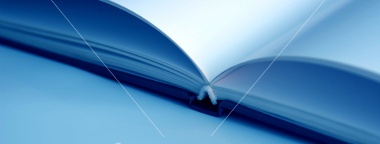 Utfall o analys av föregående år
Rapportering
56
HÅLLBAR STAD - ÖPPEN FÖR VÄRLDEN
Riskhantering
Olika perspektiv på stadenövergripande riskhantering
Risk och Sårbarhetsanalys (RSA)
Stadens Trygghetsarbete
Verksamhetsövergripande  riskhantering
58
HÅLLBAR STAD - ÖPPEN FÖR VÄRLDEN
Riskhantering på olika nivåer
Verksamhetsövergripande riskhantering är en del av vår strategiska planering.
Riskbedömning i den operativa verksamheten är en integrerad del i arbetet med intern kontroll/  systematiska kvalitetsarbetet .
59
HÅLLBAR STAD - ÖPPEN FÖR VÄRLDEN
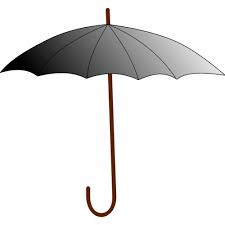 Helhetsperspektiv
Lokaler och fasta tillgångar
Verksamhetsområden
Processer
Projekt
IT
HR/Arbetsmiljö
Inköp
Kommunikation
Finans
Kris och katastrof
…..
60
HÅLLBAR STAD - ÖPPEN FÖR VÄRLDEN
Lite teori…Vad menas med riskhantering?
Vad är risk?
Interna och externa händelser som kan påverka en organisations möjligheter att nå sina mål, identifieras och preciseras som risker (och möjligheter).
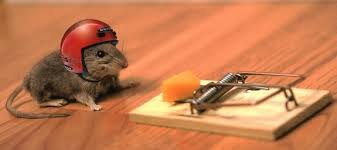 62
HÅLLBAR STAD - ÖPPEN FÖR VÄRLDEN
[Speaker Notes: Risk; En osäkerhets effekt på mål, uttrycks ofta i termer av en kombination av en händelses konsekvens och sannolikhet (ISO 31000)
Riskhantering; Samordnade aktiviteter för att styra och leda en organisation med avseende på risk. Inkluderar identifiering, styrning, kontroll och uppföljning av risker (ISO 31000)]
Riskhantering…
…är en process (arbetssätt) för att identifiera potentiella händelser som kan påverka verksamheten och för att hantera risker så att verksamhetens mål uppnås. Syftet är att undvika, reducera, dela eller acceptera risker.
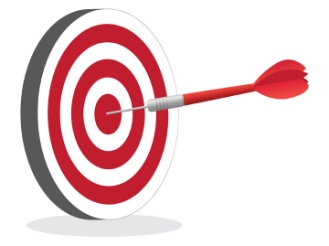 63
HÅLLBAR STAD - ÖPPEN FÖR VÄRLDEN
[Speaker Notes: Risk; En osäkerhets effekt på mål, uttrycks ofta i termer av en kombination av en händelses konsekvens och sannolikhet (ISO 31000)
Riskhantering; Samordnade aktiviteter för att styra och leda en organisation med avseende på risk. Inkluderar identifiering, styrning, kontroll och uppföljning av risker (ISO 31000)]
Metoder för riskanalys
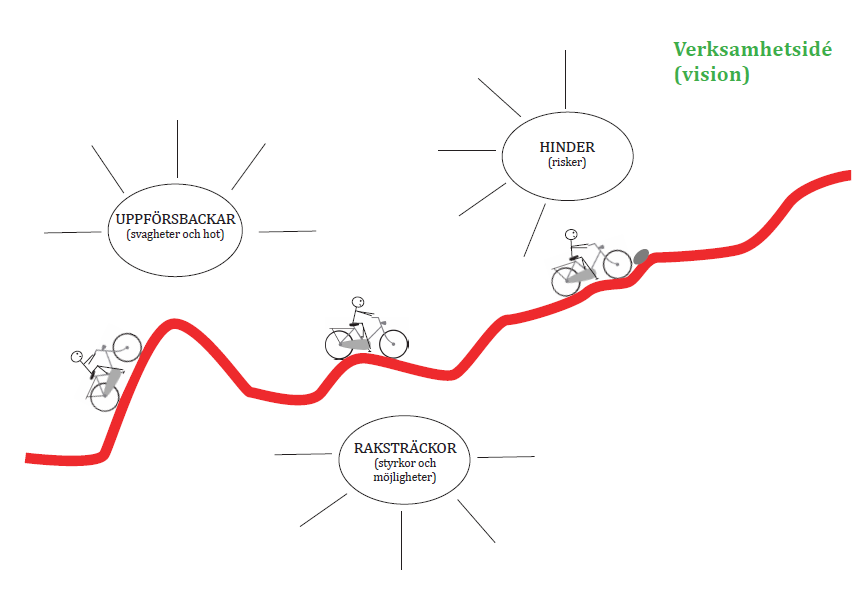 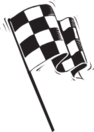 Uppdrag 
Mål
64
HÅLLBAR STAD – ÖPPEN FÖR VÄRLDEN
[Speaker Notes: Exempel på metodstöd vid arbete med swot-analys – här är den dessutom kryddad med lite risker – fungerar lika väl för analys av en process som swotanalys i nulägesanalysen]
Olika typer av riskkategorier
Verksamhetsrisker
Processer
Personal
Hälsa, Miljö och Säkerhet
IT
Legala (avtal/kontrakt)
Rapporteringsrisker
Redovisning och rapportering
Strategiska risker
Omvärld
Varumärke/goodwill
Felaktiga strategiska beslut om organisation, produkter/tjänster, investeringar
Regelefterlevnadsrisker
Nya lagar och regler
Interna styrande dokument
Hållbarhet och etiskt agerande
Finansiella risker
Likviditet
Finansiering
Räntor
Kredit
Valutor
så styrs Göteborg
[Speaker Notes: Att kategorisera risker är viktigt för organisationen för att komma överens om vilka riskområden som finns och som är relevanta för den verksamhet man bedriver. 

Vissa kategorier överlappar varandra  ( t ex kan en operativa risk  lika gärna vara en strategisk risk  t ex förlust av nyckelpersoner )men det spelar ingen större roll huvudsaken är att risken identifieras – kom –ihåg- lista.]
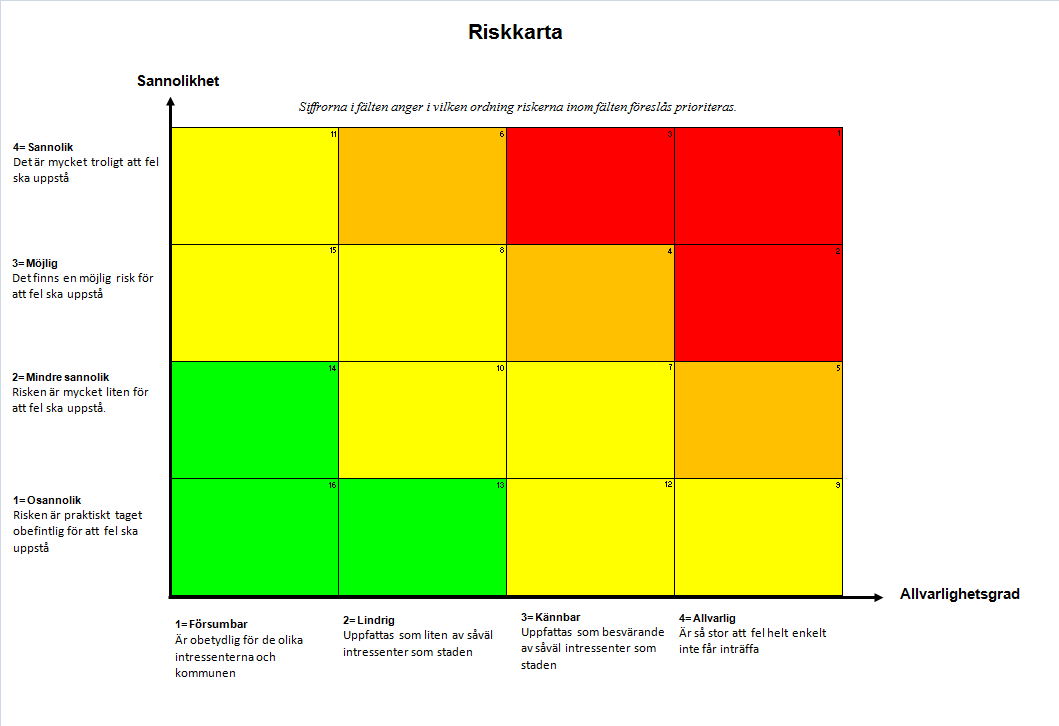 66
HÅLLBAR STAD – ÖPPEN FÖR VÄRLDEN
[Speaker Notes: Resultatet av riskanalysen/riskbedömningen dokumenteras i en riskkarta. Riskkartan ger en överblick över organisationens ”riskportfölj” 

Med riskkartan som utgångspunkt kan beslut fattas om  eventuella ytterligare riskhanteringsåtgärder och vilka resurser som ska prioriteras.]
Riskhanteringsåtgärder
Acceptera och behålla risken
Undvika/Eliminera;  avstå/upphöra med aktivitet
Reducera;  Förebygga sannolikheten att händelsen uppkommer och/eller begränsa de potentiella konsekvensernas storlek
Dela/Överföra genom kontrakt/avtal
67
HÅLLBAR STAD – ÖPPEN FÖR VÄRLDEN
[Speaker Notes: Det finns ett antal standardiserade metoder för riskreducering. Dessa kan delas in i två huvudgrupper; riskreducering som bygger på att en annan part övertar risker (s.k. riskförsäljning) och riskledning, dvs. att genom olika system och kontroller följa upp verksamheten:
 Försäkringar
 Borgensförbindelser (bankgarantier, moderbolagsgarantier etc)
 Terminskontrakt, hedgingavtal
 Remburser (L/C)
 Depositionsavtal
 Avtalsbestämmelser

 Leveransbevakning, leveransledning
 Säkerhetslager
 Kvalitetssystem
 Kvalitetskontroller, besiktningar
 Informationssystem

Beredskap/krishantering är ett annat sätt att begränsa/reducera risken!]
Viktiga principer
Riskhantering…
är en naturlig del i beslutsfattandet/skapar bättre beslutsunderlag
är en integrerad del av alla processer
är systematisk och strukturerad 
är anpassad till organisationen
68
HÅLLBAR STAD - ÖPPEN FÖR VÄRLDEN
[Speaker Notes: Riskhantering bidrar till att hjälpa beslutsfattare att göra välgenomtänkta val, prioritera aktiviteter och att urskilja olika handlingsalternativ (bättre beslutsunderlag)

Riskhantering är ingen frisstående aktivitet som är separerad från organisationens huvudaktiviteter och processer. Riskhantering är en del av ledningens ansvar och är en integrerad del av alla organisatoriska processer inkl. strategisk planering och projekt och förändrar processerna för styrning.

Ett systematiskt, lämpligt  och strukturerat tillvägagångssätt med avseende på riskhantering bidrar till effektivitet och till konsekventa, jämförbara och tillförlitliga resultat. 

Riskhanteringen är ”skräddarsydd” och anpassad till organisationens externa och interna kontext och riskprofil]
Sammanfattning
Riskhantering handlar om hur vi arbetar med risker av olika slag, men också om hur vi förhåller oss till risker. Det handlar också om hur olika nivåer är sårbara för olika risker och hur vi hanterar/åtgärdar dem

Teori och Praktik
69
HÅLLBAR STAD – ÖPPEN FÖR VÄRLDEN
[Speaker Notes: Begreppet riskhantering är brett och fångar risker av olika slag. En omfattande tradition finns inom ekonomi/finans när det gäller hantering av finansiella risker, ofta i form av kalkylerat risktagande för att optimera långsiktiga ekonomiska resultat. Begreppet innefattar också hantering av risker för säkerhet, hälsa och miljö och risker förknippade med olyckor eller andra plötsliga händelser. På senare år har riskhantering breddats till att även omfatta risken för att vi inte når våra mål/uppdrag.

Några viktiga nyckelord i en god riskhantering är att det bör vara ett systematiskt arbete som synliggör risker och som innefattar en plan för hantering av riskerna. Motstridiga mål kan försvåra arbetet.

Riskhantering är en process, ett arbetssätt. Vanliga moment i detta arbete är identifiering eller inventiering av riskerna, analys av riskerna, värdering och beslut, åtgärder eller handling. Ofta beskrivs processen som cyklisk eller som en loop med successiva förbättringar.Här poängteras ofta att det är viktigt med successiva förbättringar och lärande från tidigare händelser. Därför ritas ofta processen som en loop (en del av vårt ”förbättingshjul”) Riskhantering inriktas mot olika risktyper. Riskerna kan avse liv och hälsa, naturolyckor, miljö, investeringar, goodwill, nationellt oberoende, osäkerhet i beslutssituationer, med mera.

Riskhantering utgår ett förhållningssätt. Beroende på syfte och sammanhang kan förhållningssätten innebära riskminskning genom förebyggande arbete, riskaccepterande eller till och med medveten risktagning (chanstagning). Exempel på detta är skillnaden i förhållningssätt till finansiella risker där risktagning är en viktig del av hanteringen och naturkatastrofer där förebyggande arbete är det enda förhållningssätt som diskuteras.

Riskhantering sker på olika nivåer i samhället. Det sträcker sig från individ till samhälle med viktiga mellannivåer som organisationer och företag.]
Intern kontroll
Vad menas med intern kontroll ?
Intern kontroll innebär att det finns systematiskt ordnade kontroller (åtgärder) i organisation, system, processer och rutiner;
kontroller som planeras, organiseras, genomförs och följs upp.
kontroller som är förebyggande, upptäckande och korrigerande.
det ska finnas en systematisk uppföljning och utvärdering av kontrollerna/åtgärderna i verksamheten.
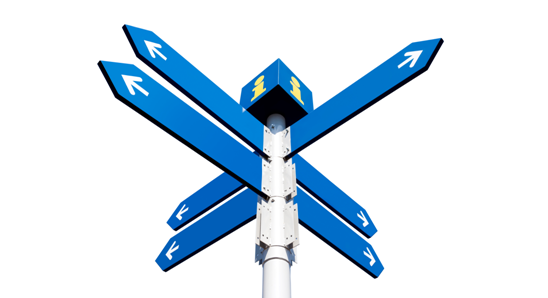 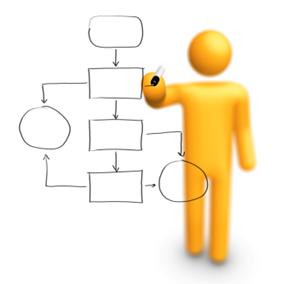 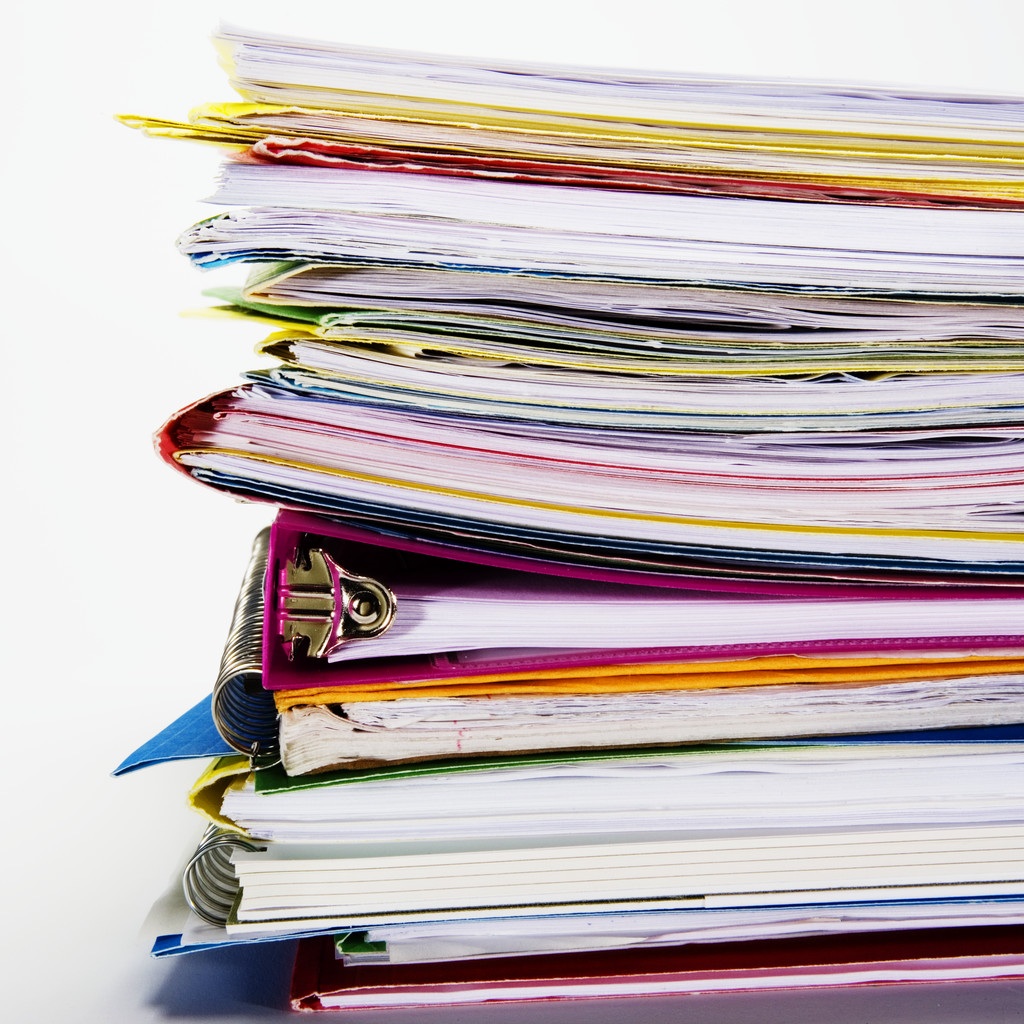 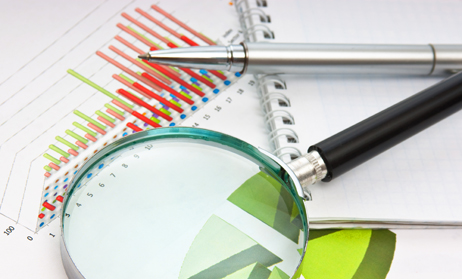 71
HÅLLBAR STAD - ÖPPEN FÖR VÄRLDEN
[Speaker Notes: År 2000 gjordes ett tillägg i Kommunallagen (6 kap 7§). 
Tillägget i lagen tydliggör att nämnden/styrelsen själv har ansvaret för att den interna kontrollen inom respektive
verksamhet är tillräcklig samt att verksamheten bedrivs på ett i övrigt tillfredställande sätt.

Men vad menas med intern kontroll?

Källa: SKL - Fullmäktige och revisorerna

Intern kontroll innebär att det finns systematiskt ordnade kontroller
i organisation, system, processer och rutiner; kontroller som planeras, organiseras, genomförs och följs upp.

Källa: SKL - Uppföljningsguiden

Intern kontroll handlar om tydlighet, ordning och reda. 
Det handlar om att säkra att det som ska göras blir gjort, på det sätt som det är tänkt. 
Intern kontroll är det samlade begreppet för den organisering och de system, processer och rutiner som bidrar till detta.

I praktiken innehåller den interna kontrollen flera processer och moment:
 tydlig ansvarsfördelning
 riskbedömning och riskhantering
 faktiska kontrollaktiviteter av olika slag
 information och kommunikation
 uppföljning och utvärdering för lärande och förbättring.

Det är varje nämnd och styrelse som ansvarar för att den interna kontrollen är tillräcklig, men i praktiken är det givetvis i verksamheten som kontrollen utvecklas och genomförs, som en del i det löpande arbetet.

Alla organisationer har redan idag någon form av intern kontroll men frågan är om den är effektiv/tillräcklig?]
Riskhantering och intern kontroll
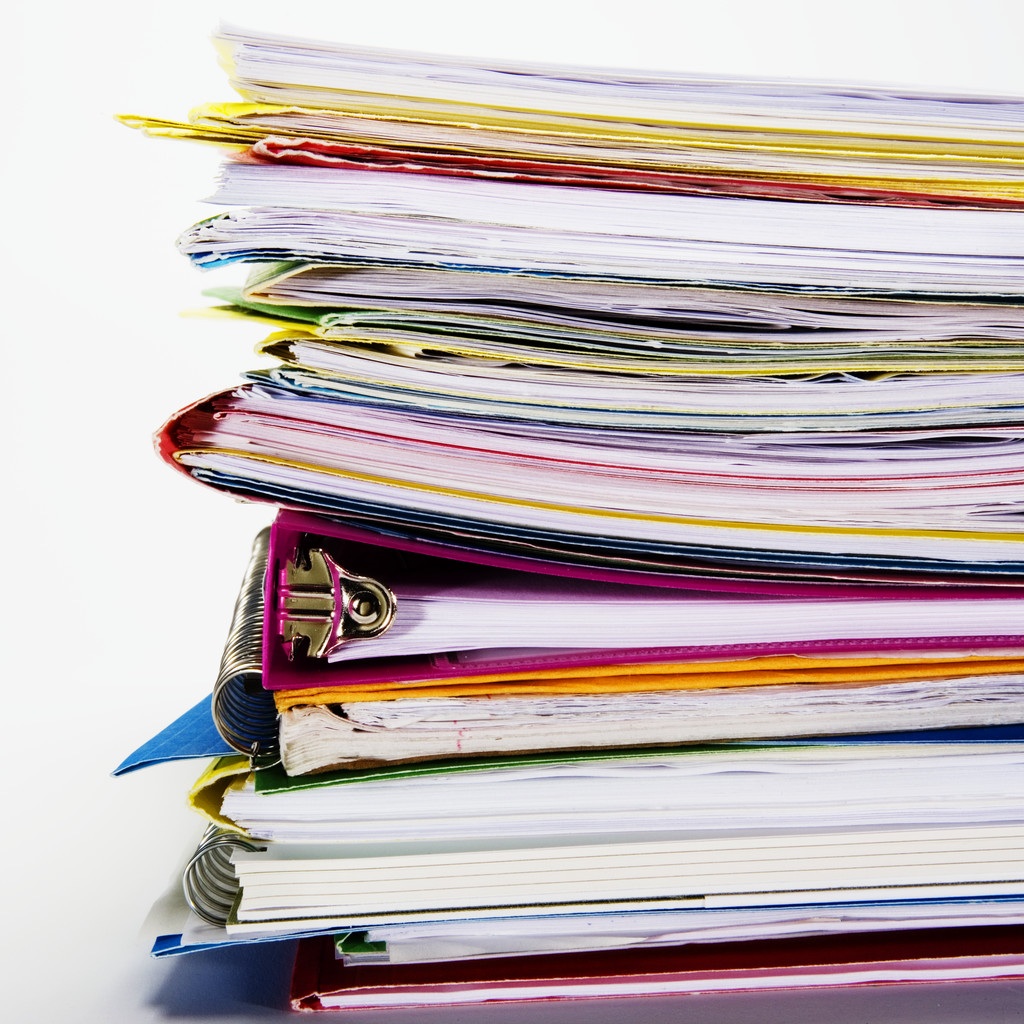 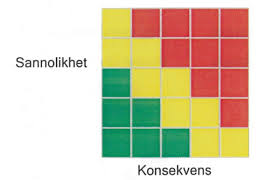 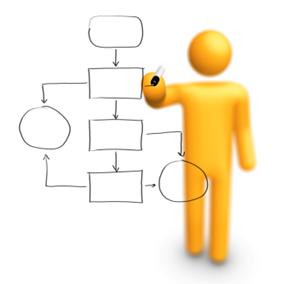 72
HÅLLBAR STAD - ÖPPEN FÖR VÄRLDEN
[Speaker Notes: Riskhantering och intern kontroll hör ihop!

Det finns det olika sätt att hantera riskerna på dvs. några risker kanske man accepterar, några vill man överföra till andra aktörer och andra risker vill man försöka begränsa/reducera
För risker som ska begränsas/reduceras  ska såväl övergripande som mer detaljerade åtgärder och kontrollaktiviteter utarbetas.

Det är här som systemet för intern kontroll kommer in dvs. alla de systematiskt ordnade kontroller i organisation, system, processer och rutiner (blir synliga genom styrande dokument i form av policys, riktlinjer etc. (dvs. den intern kontroll som redan finns i organisationen idag)
Det handlar alltså om att försäkra sig om att den interna kontrollen är rätt utformad så att riskhanteringen kan bli effektiv (mappning av befintliga kontroller med väsentliga risker)]
Intern kontroll – ett sätt att hantera risker
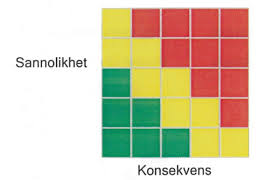 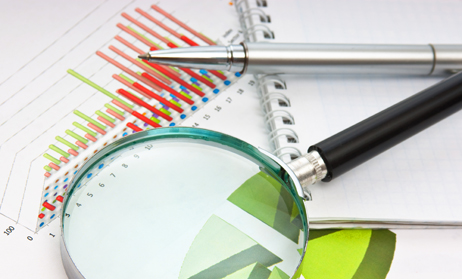 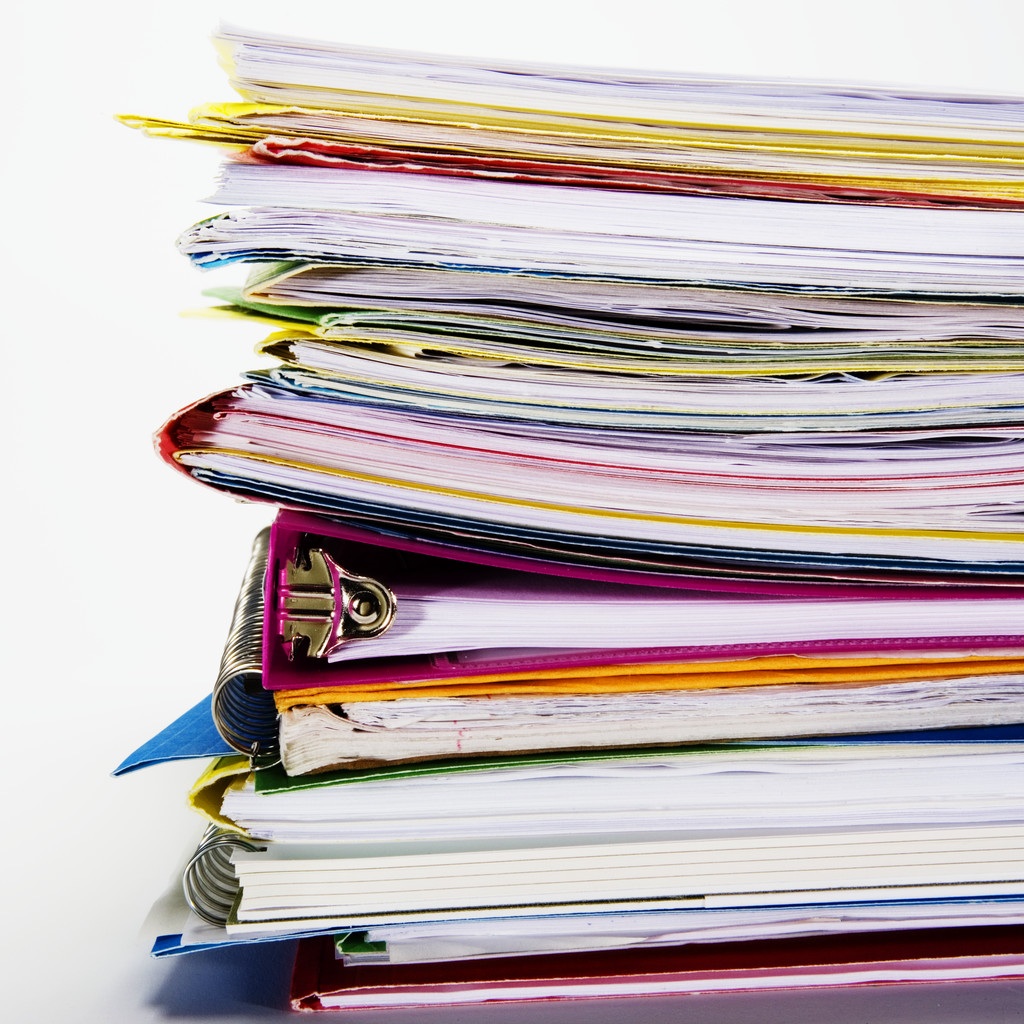 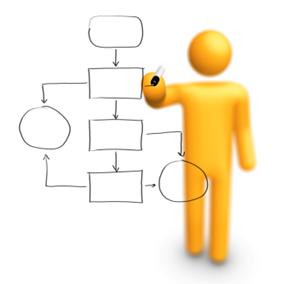 Utan uppföljning/tillsyn ingen intern kontroll!
73
HÅLLBAR STAD - ÖPPEN FÖR VÄRLDEN
[Speaker Notes: Intern kontroll -  ett sätt att hantera (begränsa/reducera) risker 

För de risker som ska reduceras/begränsas eller undvikas ska faktiska kontrollaktiviteter/förebyggande åtgärder identifieras och implementeras – 
dvs. systematiskt ordnade kontroller/åtgärder i organisation, system, processer och rutiner

- Kontroller/åtgärderna kan vara förebyggande, upptäckande eller korrigerande, manuella eller automatiserade
- Det ska finnas en systematisk uppföljning och utvärdering av kontrollerna/åtgärderna i verksamheten.

Utan uppföljning/tillsyn ingen internkontroll!
Riskbedömning och intern kontroll sker på olika nivåer i verksamheten!]
Uppföljning/tillsyn på olika nivåer
Uppföljning av riskanalysen (åtgärdsplan) och av kontrollstrukturen  (internkontrollplan)

Självdeklarationen
Löpande uppföljningar och utvärderingar  (egen kontroll)

Avvikelsehantering
74
HÅLLBAR STAD - ÖPPEN FÖR VÄRLDEN
[Speaker Notes: Några exempel på metoder för att övervaka och utvärdera den interna (styrningen och ) kontrollen:
 Löpande uppföljning av den operativa verksamheten inklusive uppföljning av KPI
 Controlling – effektiva system och metoder för uppföljning och kontroll av verksamheten och ekonomiska ställning mot de fastställda målen/uppdraget
 Självutvärdering  och test av kontroller/åtgärder
 Särskilda utredningar och granskningar för att säkerställa att rapporterade brister åtgärder
 Intern revisioner – granska efterlevnad av intern kontroll]
Styr- och kontrollkedjan
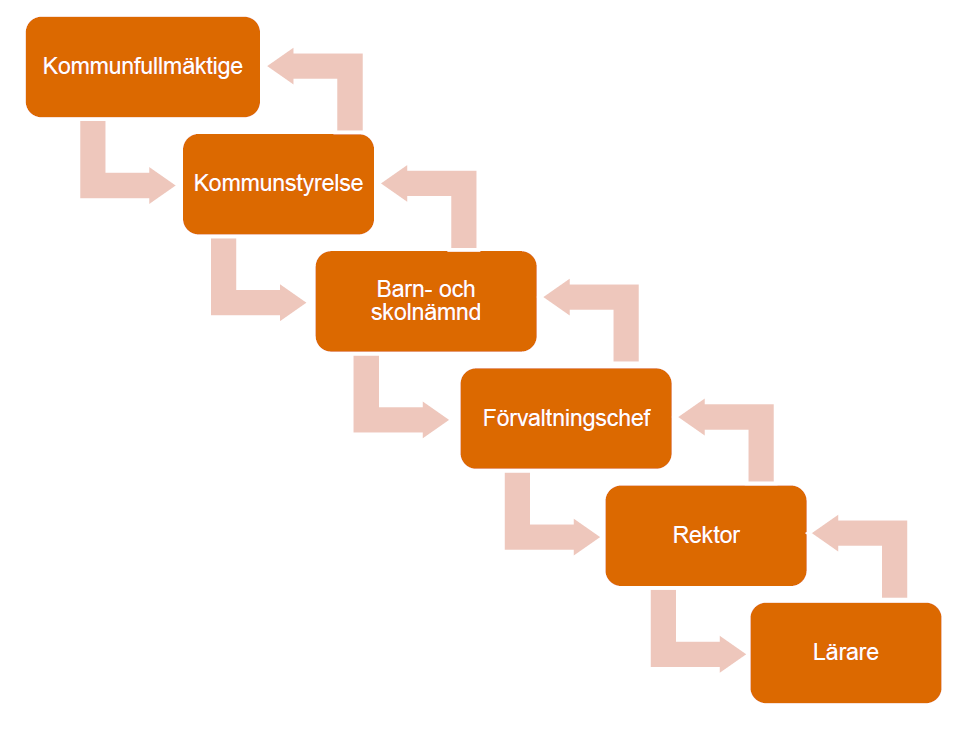 Kommun-fullmäktige
Kommun-styrelsen
Nämnd/
bolagsstyrelse
Förvaltnings-chef/ VD
Verksamhets-ansvarig
Medarbetare
75
HÅLLBAR STAD - ÖPPEN FÖR VÄRLDEN
[Speaker Notes: Det är ett ömsesidigt utbyte av information som ska säkerställa en bra styrning, uppföljning och kontroll av verksamheten.
En förutsättning för att uppnå god intern (styrning och) kontroll är att ingen länk i kedjan brister. Detta kräver ett bra rapporteringssystem mellan de olika nivåerna.  Det är viktigt att kommunikationen fungerar bra både nerifrån och uppifrån

 Kommunfullmäktige (anger mål och ramar)
 Kommunstyrelse (övergripande ansvar, utarbetar gemensamma riktlinjer och tillämpningsregler i förvaltningsövergripande frågor)
 Nämnd/styrelse (arbetar fram riktlinjer och tillämpningsregler för respektive verksamhet)
 Förvaltningschef/VD (ansvarar för den verkställande ledningen i verksamheten)
 Verksamhetsansvarig (ansvarar inom sina respektive verksamheter och befogenheter för att personalen arbetar mot uppställda mål, har rutiner/arbetsmetoder som bidrar till god Intern kontroll.)
 Medarbetare (ansvara för att följa antagna regler och anvisningar i sitt arbete. Brister i den interna kontrollen ska omedelbart rapporteras till närmast överordnad eller den som nämnd/styrelse utsett)]
Roller och ansvar i arbetet med riskhantering och intern kontroll
76
HÅLLBAR STAD – ÖPPEN FÖR VÄRLDEN
[Speaker Notes: Intern styrning och kontroll omfattar bland annat den struktur av policies, processer, rutiner och organisation som utformats för att bidra till en ändamålsenlig och effektiv verksamhet, tillförlitlig finansiell rapportering samt efterlevnad av tillämpliga lagar och förordningar. 

När systemet brister, hur ska felen fångas upp?

==) Principen om de ”tre försvarslinjerna”

Riskhantering är en central del av den interna styrningen och kontrollen. Enligt KL är det respektive nämnd/styrelse som har det yttersta ansvaret för verksamhetens risker och att verksamheten bedrivs med en god intern kontroll.  För att säkerställa ändamålsenlig riskhantering och intern kontroll (intern styrning och kontroll) är ansvarsfördelningen mellan olika typer ”funktioner” baserat på principen om tre försvarslinjer. Modellen skiljer mellan ”funktioner” som äger risk och regelefterlevnad (första linjen), ”funktioner” för övervakning och kontroll (andra linjen) och ”funktioner” för oberoende granskning (tredje linjen).]
Den interna kontrollens…
…syfte är att bidra till att ändamålsenligheten i verksamheten stärks och att den bedrivs effektivt och säkert med medborgarnas bästa för ögonen (En god ekonomisk hushållning)
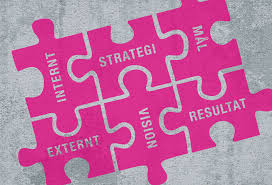 77
HÅLLBAR STAD - ÖPPEN FÖR VÄRLDEN
[Speaker Notes: Ur ”Prop. 1998/99:66 - En stärkt kommunal revision”]
Den interna kontrollens…
…utformning (dvs. kontrollsystemet) måste anpassas efter verksamhetens art, omfattning, utrustning, personalresurser m.m. Vidare måste en avvägning alltid göras mellan kostnaden för kontrollen och betydelsen av de eventuella fel och brister som kontrollen avser att eliminera.
Ett intern kontrollsystem som är anpassat till alla rutiner och organisationslösningar finns inte. Förutsättningarna för den interna kontrollen förändras fortlöpande varför kontinuerlig utvärdering och förändring av rutiner måste ske
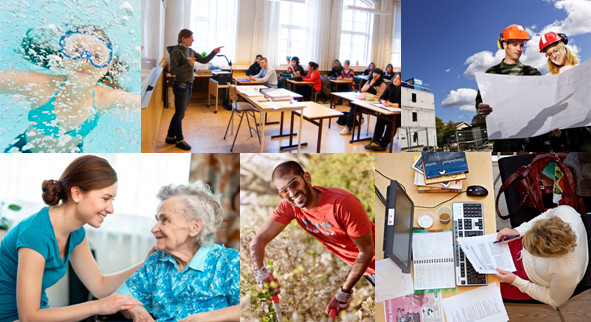 78
HÅLLBAR STAD - ÖPPEN FÖR VÄRLDEN
[Speaker Notes: Ur ”Prop. 1998/99:66 - En stärkt kommunal revision”

Varje organisation är unik och har sin förutsättningar! Och befinner sig i olika faser.

Riskhantering och intern kontroll bör uppdateras i takt med att organisationens  omständigheter förändras. Organisationens riskexponering påverkas kontinuerligt och nya lokala och globala riskscenarier blir relevanta och som därför behöver bevakas.

Olika typer av risker kräver olika typ av uppföljning]
Tillräcklig intern kontroll innebär …
att kontrollen är aktiv och ändamålsenlig, dvs. att den förebygger, upptäcker och åtgärdar
att arbetet med den interna kontrollen är strukturerad samt integrerad i organisation, system och det löpande arbetet. 
att nämndernas riskanalys är centrala i det interna kontrollsystemet. 
att kontrollsystemet utformas utifrån en helhetssyn på den kommunala verksamheten
Ur ”God revisionssed” (SKL 2014)
HÅLLBAR STAD – ÖPPEN FÖR VÄRLDEN
[Speaker Notes: Ur ”God revisionssed” (SKL 2010/2014) sid 33

Den interna kontrollen inom nämnderna är tillräcklig Att den interna kontrollen är tillräcklig innebär att

- kontrollen är aktiv och ändamålsenlig, dvs. att den förebygger, upptäcker och åtgärdar
arbetet med den interna kontrollen är strukturerat samt integrerat i organisation, system och det löpande arbetet.

Det är styrelse och nämnder som har ansvar för den interna kontrollen. Styrelsen har därtill ofta ett övergripande ansvar för kommunens system och
rutiner för den interna kontrollen.

Med intern kontroll avses systematiskt ordnade kontroller i organisation, system, processer och rutiner, som på en rimlig nivå säkerställer att
- verksamheten lever upp till målen och är kostnadseffektiv
- informationen om verksamheten och om den finansiella rapporteringen är ändamålsenlig, tillförlitlig och tillräcklig
de regler och riktlinjer som finns för verksamheten följs.

En tillräcklig intern kontroll förutsätter ett strukturerat arbetssätt enligt definierade processer och rutiner som ska vara integrerade i organisation och system och i det löpande arbetet. Kontrollsystemet utformas utifrån en helhetssyn på den kommunala verksamheten. Styrelsens och nämndernas riskanalys är centrala i det interna kontrollsystemet.

Revisorernas granskning av den interna kontrollen avser dels hur den interna kontrollen är uppbyggd, dels hur den fungerar i praktiken (verifiering). Granskningen kan till exempel avse efterlevnad av god redovisningssed, personal- och ekonomiadministrativa system och rutiner, attestrutiner, ansvars- och befogenhetsfördelning, styrning och uppföljning av verksamhetsresultat. 

Revisorerna granskar den interna kontrollen ur ett system-, redovisnings och verksamhetsperspektiv.]
Varför ska vi jobba med riskhantering och intern kontroll?
Varför ska vi jobba med riskhantering och intern kontroll?
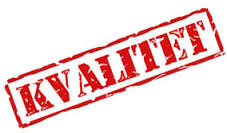 Säkerställer/förbättrar verksamhetens förmåga att utföra sitt uppdrag och leverera ett bra resultat med hög kvalitet
Säkerställer en rättvisande rapportering och regelefterlevnad
Stärker förtroendekapitalet 
Skyddar budget, resultat och balansräkning mot oönskade kostnader/värdeminskning.
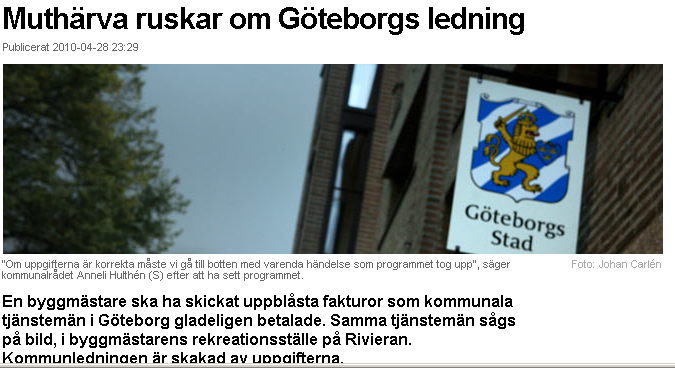 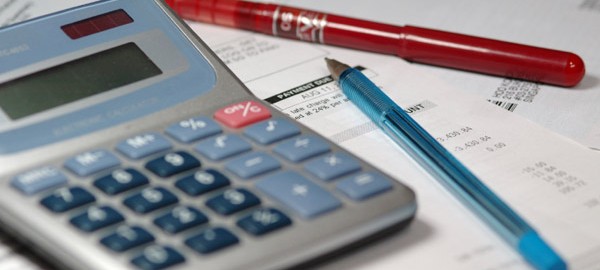 81
HÅLLBAR STAD - ÖPPEN FÖR VÄRLDEN
[Speaker Notes: Riskhantering bidrar till att påvisa uppfyllanden av mål och förbättringar av prestanda, ex mänsklig hälsa, säkerhet, efterföljande av lagar och förordningar,
Offentligt godkännande, skydd av miljön, produktkvalitet, projektledning, drifteffektivitet, styrning och rykte/förtroende

Samsyn
God framförhållning
Ökade möjligheter till bra resultat
En kontrollerad riskbild
Skapa trygghet
…]
Bidrar till hållbarhet
En effektiv riskhantering och en god intern kontroll är en del av stadens hållbarhetsarbete
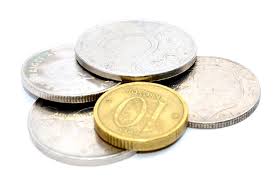 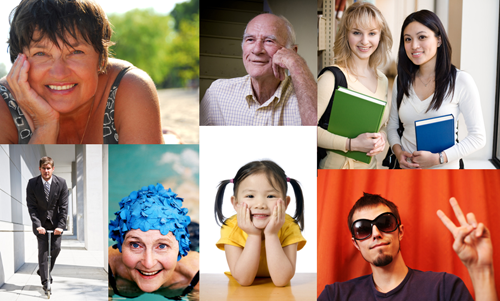 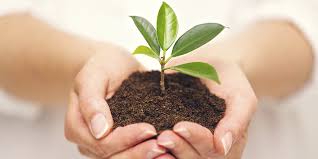 82
HÅLLBAR STAD - ÖPPEN FÖR VÄRLDEN
[Speaker Notes: Bättre beslutsunderlag
Bättre kostnadskontroll
Minskade kvalitetsbristkostnader

Har koll på läget 
Ordning och reda
Riskbedömning och Intern kontroll förebygger fel och brist och skada (pengar, resurser, förtroende)]
Bikupa
- Hur jobbar ni med riskhantering och intern kontroll?
- Är ni nöjda och trygga med hur det fungerar hos er?
Genomföra
Helen Torstensson
Genomförande
Nämnden/styrelsen ska se till att den är så informerad att den kan ta sitt ansvar för verksamheten och löpande fatta beslut om nödvändiga åtgärder och korrigeringar utan oskäligt dröjsmål.
 Utöver vad som anges av kommunstyrelsen i årliga anvisningar, på eget initiativ informera kommunstyrelsen/kommunfullmäktige om förändrade förutsättningar eller händelser som kan vara av betydelse för den kommunövergripande nivån.
85
HÅLLBAR STAD – ÖPPEN FÖR VÄRLDEN
Bikupa
HÅLLBAR STAD - ÖPPEN FÖR VÄRLDEN
86
Uppföljning och utveckling
HÅLLBAR STAD – ÖPPEN FÖR VÄRLDEN
87
Olika typer av uppföljning
Utifrån nämndens/styrelsens egen plan för uppföljning – inklusive uppföljning av risker och intern kontroll
Annan löpande uppföljning från förvaltning/bolag eller utifrån uppdrag från nämnd
Uppföljning som andra begär
Idag fokus på den uppföljning och rapportering som går till KS/KF
Dess huvudsyfte – uppsikt, kunna agera och vara underlag för utveckling och planering
Planerings-, budget- och uppföljningsprocessen
CENTRAL NIVÅ
Långsiktiga planerings-underlag
Budget-
underlag
Politisk budget-beredning/ 
Budget-beslut
Plan för uppfölj-nings-arbetet
Uppfölj-nings-rapport-ering
Åtgärder 
m a a resultat och slutsatser
LOKAL NIVÅ
Nuläges-analys
Bedömning och prioritering
Budget/
Verksam-hetsplan
Uppföljning
 och rapportering
Åtgärder 
m a a resultat och slutsatser
89
HÅLLBAR STAD – ÖPPEN FÖR VÄRLDEN
[Speaker Notes: Hur vi arbetar
Vår systematik drivs genom att du som chef tar initiativ till och beslut i de olika momenten, och bevakar att det finns en röd tråd från planering, genomförande, uppföljning och förbättring. I de efterföljande avsnitten förklaras respektive moment mer fördjupat.
Dialogen har en viktig funktion i systematikens alla moment. Den bör föras med politikerna och mellan tjänstemän på alla nivåer. I planeringen behöver vi tillsammans besvara frågor som "Var står vi idag?" och "Vad ska vi åstadkomma under perioden?”. Det är särskilt viktigt att vi har samma bild av innebörden i de politiska intentionerna så att vi kan konkretisera dem genom organisationens alla nivåer.
I genomförandet stämmer vi av att arbetet löper som vi har tänkt och korrigerar om det inte fungerar. I uppföljningen analyserar vi tillsammans hur väl vi har lyckats och reflekterar över vad vi behöver göra bättre. I förbättringsarbetet behöver vi gemensamt bedöma om våra insatser får den effekt vi tänkt oss och korrigera om vi behöver.
I momenten ska vi också sträva efter invånares, brukares, kunders och medarbetares delaktighet och inflytande. Så är till exempel medarbetarnas delaktighet viktig för en god planering av hur vi når mål och arbetar effektivt tillsammans. Medborgare, brukare och kunder är viktiga parter i det systematiska förbättringsarbetet.
I vår systematiska styrning är det också viktigt att vi dokumenterar för att komma ihåg, sprida och ha som underlag för att analysera och lära. Och att vi kommunicerar för att förankra och engagera.]
Nämnds och styrelsers ansvar för uppföljning - enligt budget och regler för budget och uppföljning
Varje nämnd/styrelse ansvarar för uppföljningen av dels den egna verksamhetens uppdrag som beskrivs i reglemente och ägardirektiv, dels KF:s mål och inriktningar.
Rapportering sker till KS och KF och utifrån risk och väsentlighet vilket innebär att det i första hand är särskilt viktiga resultat, utvecklingsområden och händelser som ska rapporteras.
Den ska även innehålla viktiga mätresultat men framförallt analyser, slutsatser och kommentarer om vad det betyder för den egna verksamheten och Göteborgsstad som helhet
90
Hållbar stad - öppen för världen
Vår systematik – omhändertagande
Kommunfullmäktige
Nämnd/bolagsstyrelse
PLANERING
Varje nivå planerar sin verksamhet utifrån vad nivån ovanför preciserat, därefter för behov den själv identifierat.
UPPFÖLJNING
Uppföljningen är dels ett sätt för varje nivå att analysera och lära av sin verksamhets resultat, dels ett underlag för att rapportera till nästa nivå.
FL/BL
VO
Sektor
Mellannivå
Enhet
91
HÅLLBAR STAD – ÖPPEN FÖR VÄRLDEN
Varför uppföljning? Olika syfte på olika nivåer
Uppföljning utifrån varje nivås eget behov – 
	behoven är olika 
Rapportering sker uppåt i organisationen
Koll på läget eller behövs beslut om åtgärder
Underlag till förbättring och utveckling
92
Hållbar stad - öppen för världen
Kommunstyrelsens uppdrag
Leder och samordnar förvaltningen av kommunens angelägenheter och har uppsikt över övriga nämnders och kommunala bolags verksamhet.
Ska i årliga beslut pröva om den verksamhet som bolagen har bedrivit varit förenlig med det fastställda kommunala ändamålet och utförts inom ramen för de kommunala befogenheterna. 
Skall uppmärksamt följa de frågor som kan inverka på kommunens utveckling och ekonomiska ställning.
Får från övriga nämnder, beredningar och anställda i kommunen begära in de yttranden och upplysningar som behövs för att styrelsen skall kunna fullgöra sina uppgifter.
HÅLLBAR STAD – ÖPPEN FÖR VÄRLDEN
Fokusområden i uppsikten
En ändamålsenlig och kostnadseffektiv verksamhet (god ekonomisk hushållning) med en tillfredsställande intern kontroll
Ekonomi
Verksamhet
Styrning, uppföljning &

’
 kontroll 
(systematik)
Lagstiftning
Mål och riktlinjer
Ekonomisk  utveckling
Kommunala ändamålet
Ekonomisk ställning
Regler för budget och uppföljning
Riktlinjer för intern kontroll
Regler för budget och uppföljning
Reglementebolagsordning/ägardirektiv
HÅLLBAR STAD – ÖPPEN FÖR VÄRLDEN
[Speaker Notes: Uppsikten/tillsyn ska vara en ”intern spegling” av vad revisorerna granskar


Enligt God revisionssed 2014 (SKL)

Verksamheten sköts på ett ändamålsenligt och från ekonomisk
synpunkt tillfredsställande sätt
Att verksamheten sköts på ett ändamålsenligt och från ekonomisk synpunkt tillfredsställande (god ekonomisk hushållning) sätt innebär att
verksamheten lever upp till fullmäktiges mål, beslut och riktlinjer samt gällande lagstiftning och andra föreskrifter som gäller för verksamheten
verksamheten klarar att genomföra sitt uppdrag med tillgängliga resurser 
-styrelsen och nämnden har en styrning och uppföljning mot mål och beslut.

Den interna kontrollen inom nämnderna är tillräcklig
Att den interna kontrollen är tillräcklig innebär att
-kontrollen är aktiv och ändamålsenlig, dvs. att den förebygger, upptäcker och åtgärdar
-arbetet med den interna kontrollen är strukturerat samt integrerat i organisation, system och det löpande arbetet.
Det är styrelse och nämnder som har ansvar för den interna kontrollen. Styrelsen har därtill ofta ett övergripande ansvar för kommunens system och rutiner för den interna kontrollen.

Med intern kontroll avses systematiskt ordnade kontroller i organisation, system, processer och rutiner, som på en rimlig nivå säkerställer att 
-verksamheten lever upp till målen och är kostnadseffektiv
-informationen om verksamheten och om den finansiella rapporteringen är ändamålsenlig, tillförlitlig och tillräcklig
-de regler och riktlinjer som finns för verksamheten följs.

En tillräcklig intern kontroll förutsätter ett strukturerat arbetssätt enligt definierade processer och rutiner som ska vara integrerade i organisation och system och i det löpande arbetet.  Kontrollsystemet utformas utifrån en helhetssyn på den kommunala verksamheten. Styrelsens och nämndernas riskanalys är centrala i det interna kontrollsystemet.

ALB 141217// Sammantaget motsvarar ovanstående att nämnderna ser till att man har en god intern styrning och kontroll enligt COSO:s definition . Den övergripande bedömning IK-funktionen framöver kan göra till KS ( baserat på nämnderas egna uttalande) blir en ”krockkudde” mot revisionen. Uppsikten  (tillsynen) avseende ISK blir en del i denna bedömning men på nedbrutet på verksamhetsnivå.

ALB 141217// ”Syftet” med en tillräcklig intern kontroll  är att säkra en effektiv verksamhet (rätt saker på rätt sätt) vilket ska bidra till att verksamheten sköts på ett ändamålsenligt och från ekonomisk synpunkt tillfredsställande sätt (god ekonomisk hushållning).

ALB 141217// Begreppet ”Intern kontroll” har med tiden vidgats och omfattar numera hela verksamheten dvs. inte bara ekonomi/administration . Begreppet har även vidgats till att vissa mjuka perspektiv har inkluderats såsom ledningens engagemang (tone of the top) och verksamhetens kultur (kontrollmiljön). COSO:s ramverk är ett sätt att utvärdera om den intern (styrningen och) kontrollen är tillräcklig]
Uppföljning till KS/KF under mandatperioden
Dec
Jan
Nov
Feb
Okt
Mar
Sep
Apr
Aug
Maj
Jul
Jun
Nämndens/styrelsens årshjul med fokus på uppföljning till KS/KF
Årsrapport/redovisning
Uppföljningsrapport 3  per oktober
Ek rapportering per feb
Uppföljningsrapport 1 per mars
Uppföljningsrapport 2 per augusti
Ek rapportering per maj
96
HÅLLBAR STAD – ÖPPEN FÖR VÄRLDEN
Roller i uppföljningen
Uppföljningsarbetet
Mätning
Analys
Rapportering
När som helst
När som helst
Enligt anvisningar
98
Hållbar stad - öppen för världen
Från mål till resultat
Resultat
Volym
(antal/innehåll)
 Kostnad
Förändring som orsakats av prestationen
Måluppfyllelse
Prestationens kvalitet
Fokus i uppföljningen
Rapportering sker till KS och KF och utifrån risk och väsentlighet vilket innebär att det i första hand är särskilt viktiga resultat, utvecklingsområden och händelser. Viktiga mätresultat men framförallt analyser, slutsatser och kommentarer
Aktiviteter beskriver vad vi gjort
Resultat beskriver vad vi åstadkommit
Risk att det blir beskrivning av aktiviteter utan analyser. Analyser utifrån likabehandling viktiga.
Viktigt att ha dialog och definiera lämplig kvalitetsnivå– vad är ”good enough”
100
Hållbar stad - öppen för världen
Första sidans sammanfattning i ÅR  - direktkommunikation med KS/KF
Är det detta budskap vi vill skicka till KS/KF?
Är detta den viktigaste styrinformationen för KS/KF?
Förstasidan är inte en sammanfattning av rapporten utan en sammanfattning av det viktigaste för KS/KF som mottagare!
101
Hållbar stad - öppen för världen
Återkoppling från kommunstyrelsen- via stadsledningskontoret
Individuell återkoppling till varje förvaltning/bolag från controller eller annan lämplig
Bör ske efter varje rapport
Ska ske till förvaltnings- / bolagsledning
FC/BC ansvarig för återkoppling till N/S
Strategiska tjänstemannadialoger med förvaltningar
102
Hållbar stad - öppen för världen
Dialoger KS/Stadshus AB:s styrelse och nämnder/styrelser
Kommunstyrelsen har dialoger med nämnder
Enskilda nämnder (samtliga under mandatperioden)
Verksamhetsområdesdialoger enligt struktur och tidplan
Riskdialoger
Stadshus AB:s styrelse har ägardialoger med styrelser för klustermödrar, regionala och interna bolag
103
Hållbar stad - öppen för världen
Nämnden ansvar att agera och ta initiativ till utveckling
Nämnd/styrelse skall bedriva sitt arbete med planering, budgetering och uppföljning så att det egna ansvaret för verksamheten säkerställs 
Nämnd/styrelse svarar också för att eventuella åtgärder vidtas när så är påkallat med anledning av verksamheten och dess utfall
Nämnden ska fullgöra sina uppgifter med fokus på kvalitet för dem verksamheten riktar sig till och effektiva arbetsformer för att utföra uppdragen. Till detta hör att aktivt följa och agera på förändring och utveckling kopplat till ansvarsområdet, i syfte att förbättra verksamhet och arbetsformer.
104
Hållbar stad - öppen för världen
Cirkeln sluts…
105
HÅLLBAR STAD – ÖPPEN FÖR VÄRLDEN
[Speaker Notes: PDSA står för engelskans plan, do, study, act och är en ledstjärna  inom kvalitetsområdet som metod för att arbeta med ständiga förbättringar. I Göteborgs Stad har vi utvidgat den här ledstjärnan till en arbetsordning för vår verksamhetsstyrning. Planering måste föregå genomförande för att vi ska ägna oss åt rätt saker, genomförande måste följas upp för att vi ska förstå hur det går och varför, så att vi kan förbättra oss där det får störst effekt. Att lära för att kunna utveckla är viktigt i denna vår förebild för systematik.

I staden har vi beslutade arbetsformer kopplat till dessa moment för att få dem att hänga ihop. Vi har framförallt krav på hur och när planering, uppföljning och rapportering ska ske i vår planerings- och uppföljningsprocess, samt inom intern kontroll.
Samtidigt förväntas vi arbeta systematiskt när vi genomför och förbättrar verksamheten och kvaliteten på våra tjänster. Flera av våra verksamheter regleras av lagstadgade krav på systematiskt kvalitetsarbete som genomsyrar alla moment.

Hur vi arbetar
Vår systematik drivs genom att du som chef tar initiativ till och beslut i de olika momenten, och bevakar att det finns en röd tråd från planering, genomförande, uppföljning och förbättring. 
Dialogen har en viktig funktion i systematikens alla moment. Den bör föras med politikerna och mellan tjänstemän på alla nivåer. I planeringen behöver vi tillsammans besvara frågor som "Var står vi idag?" och "Vad ska vi åstadkomma under perioden?”. Det är särskilt viktigt att vi har samma bild av innebörden i de politiska intentionerna så att vi kan konkretisera dem genom organisationens alla nivåer.
I genomförandet stämmer vi av att arbetet löper som vi har tänkt och korrigerar om det inte fungerar. I uppföljningen analyserar vi tillsammans hur väl vi har lyckats och reflekterar över vad vi behöver göra bättre. I förbättringsarbetet behöver vi gemensamt bedöma om våra insatser får den effekt vi tänkt oss och korrigera om vi behöver.
I momenten ska vi också sträva efter invånares, brukares, kunders och medarbetares delaktighet och inflytande. Så är till exempel medarbetarnas delaktighet viktig för en god planering av hur vi når mål och arbetar effektivt tillsammans. Medborgare, brukare och kunder är viktiga parter i det systematiska förbättringsarbetet.
I vår systematiska styrning är det också viktigt att vi dokumenterar för att komma ihåg, sprida och ha som underlag för att analysera och lära. Och att vi kommunicerar för att förankra och engagera.

I de efterföljande bilderna förklaras respektive moment mer fördjupat.]
Framgångsfaktorer i arbetet medstyrning, uppföljning och kontroll
Kunskap och förståelse för uppdraget och nuläget
- Gemensam syn på uppdraget och hur förutsättningarna ser ut
Förmågan att prioritera det som är väsentligt
- Att kunna och våga välja (bort)
- Både i planering och uppföljning
Förmåga att kommunicera
- Skapa förståelse och delaktighet inom N/S och med F/B-ledning
- Planera in tid för reflektion och dialog
Rätt och tydlig rollfördelning
- Rollfördelning som skapar ansvarstagande på rätt nivå
Tillit och förtroende
106
Hållbar stad - öppen för världen
KONTAKT:Strategisk samordningStadsledningskontoret
Göteborgs Stad
Jonas Kinnander, 
Direktör Ledningsstaben jonas.kinnander@stadshuset.goteborg.se